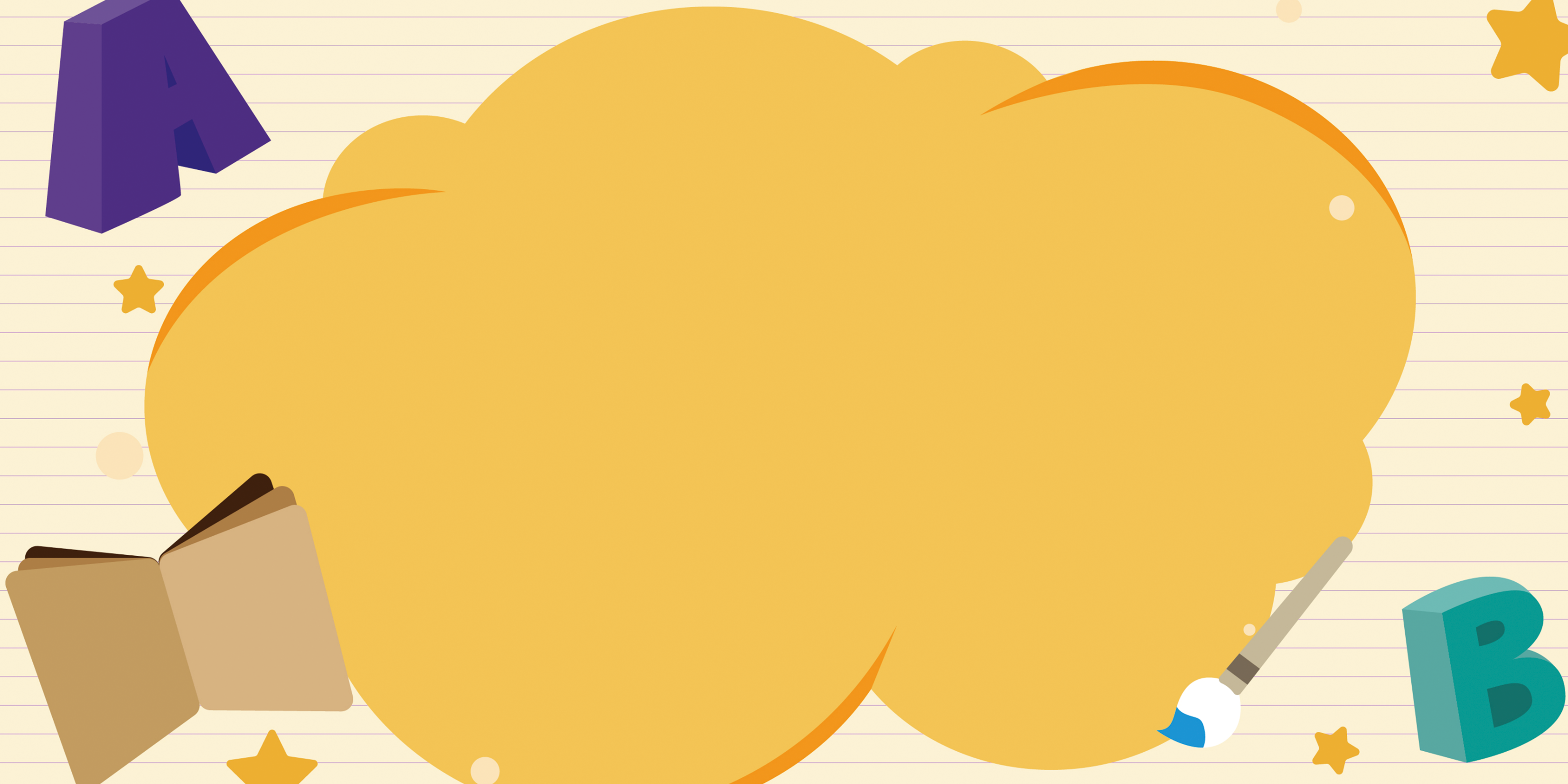 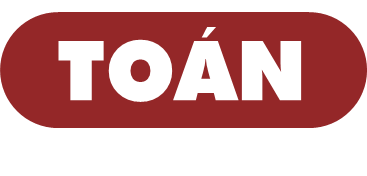 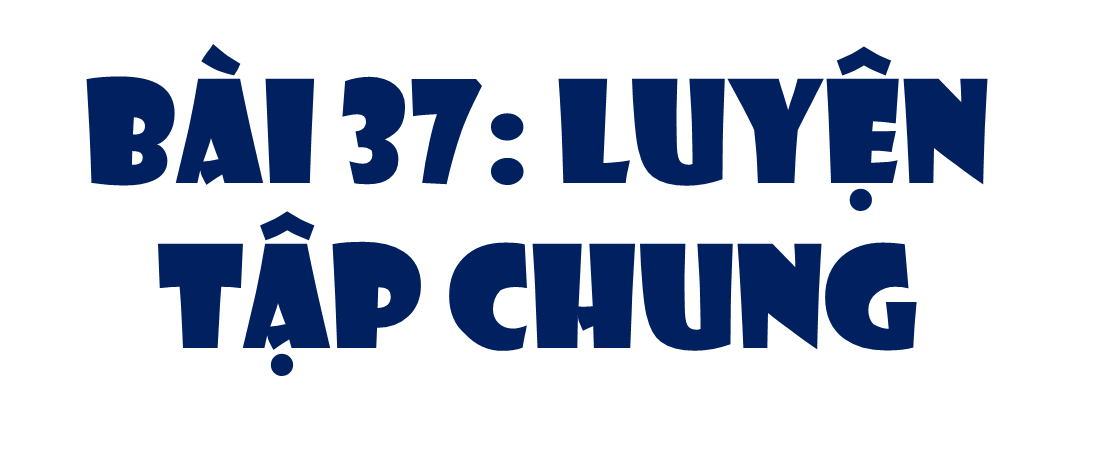 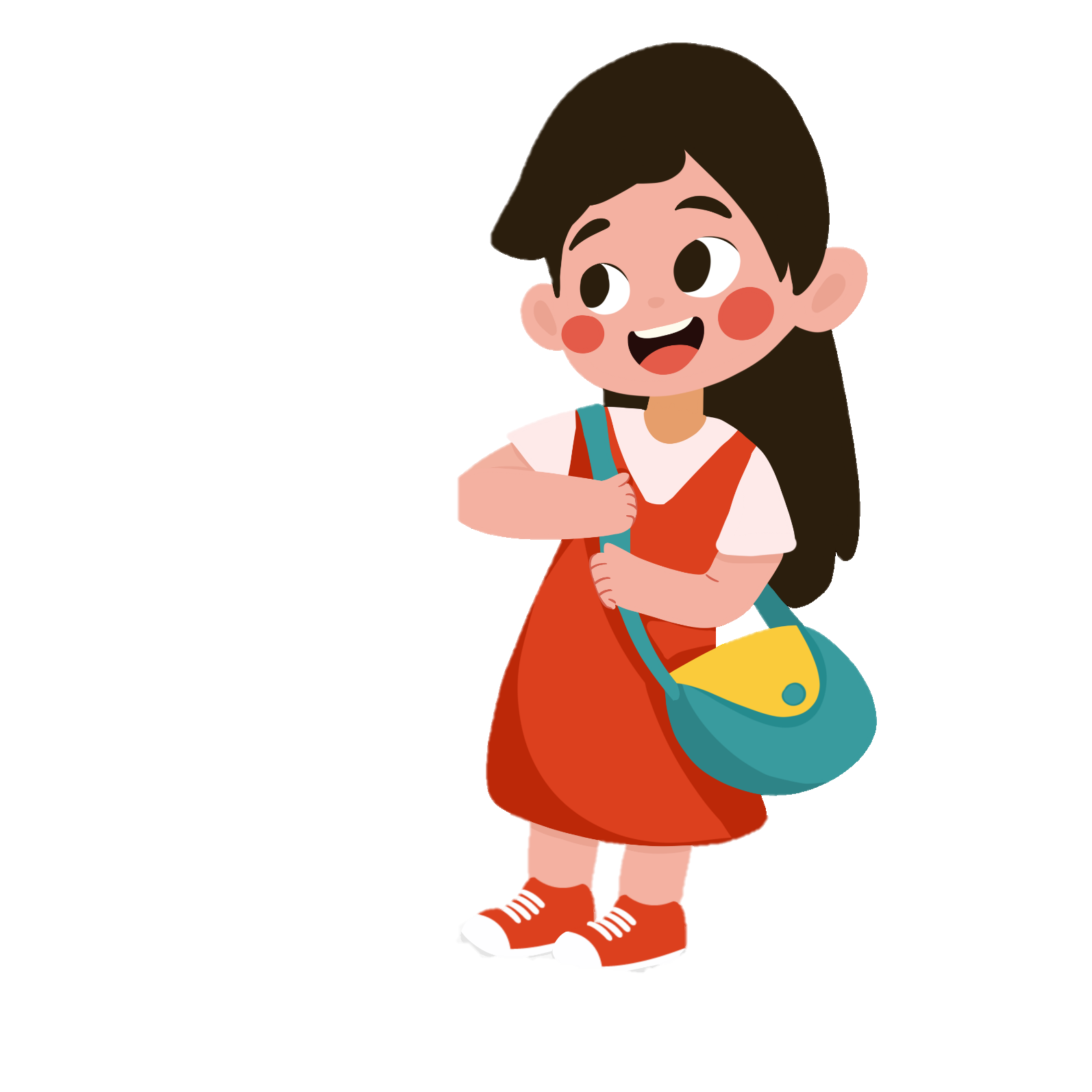 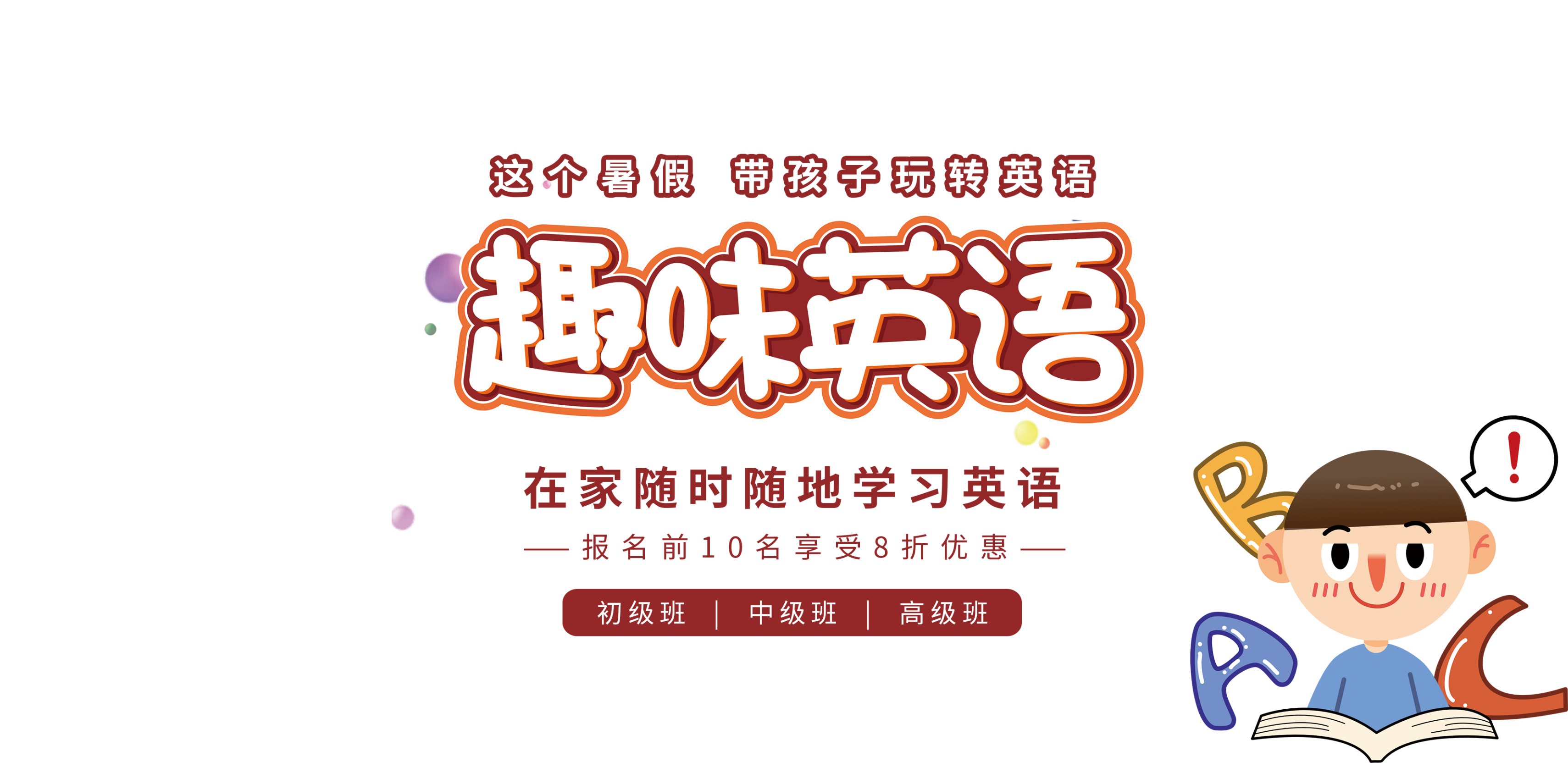 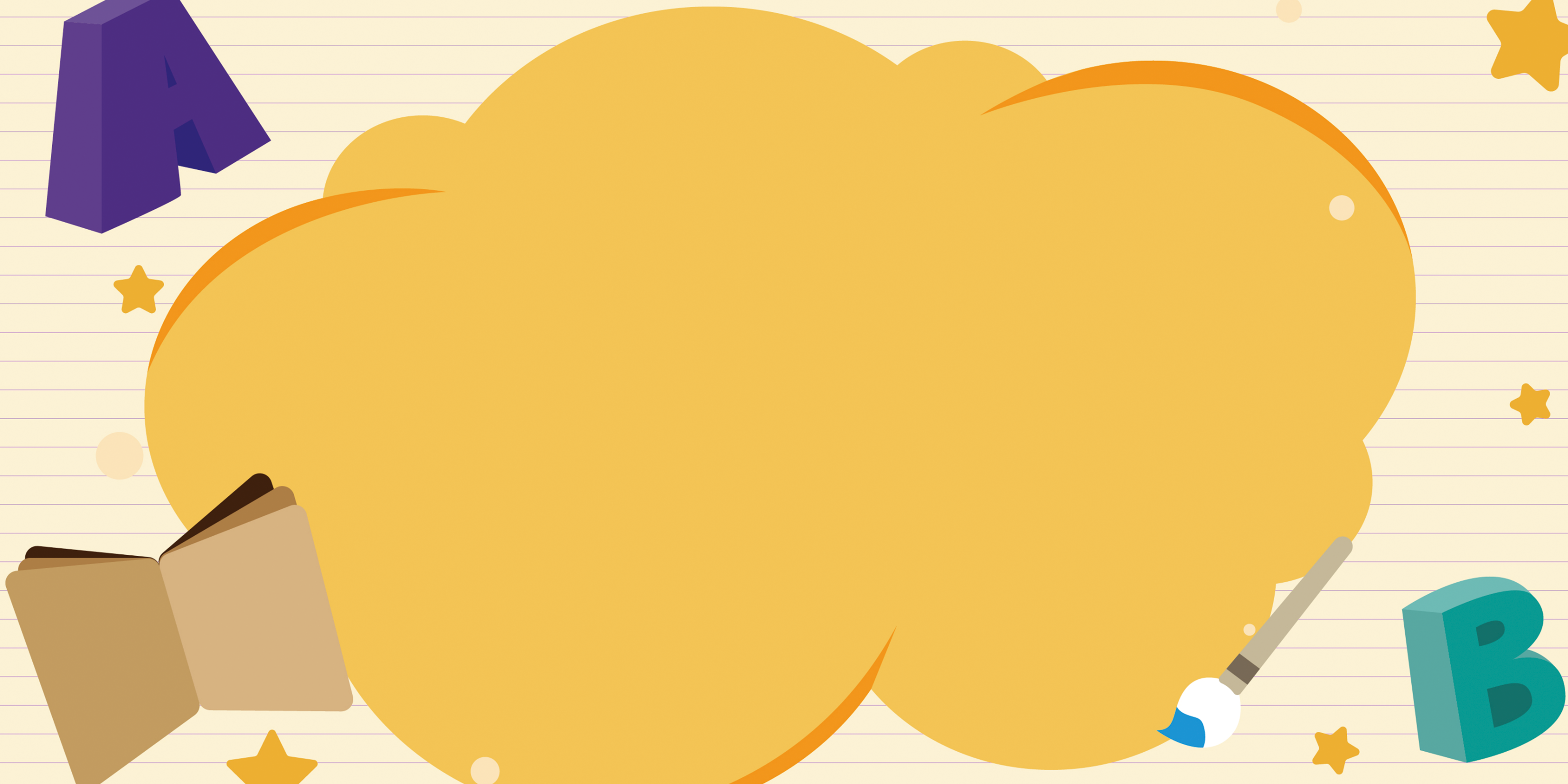 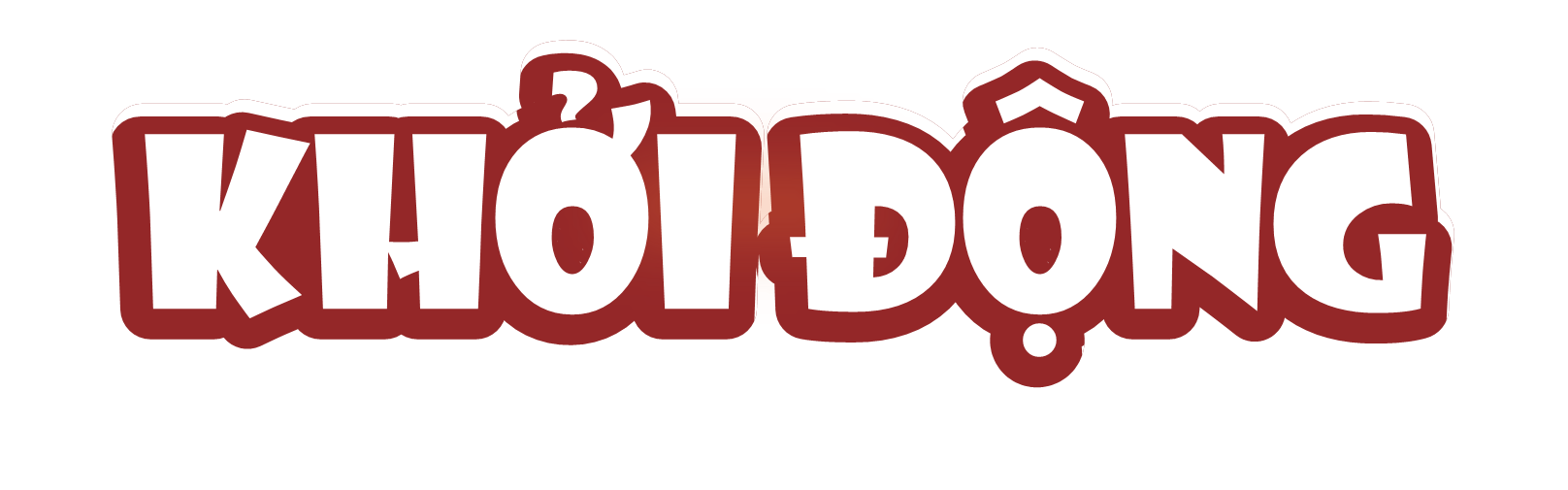 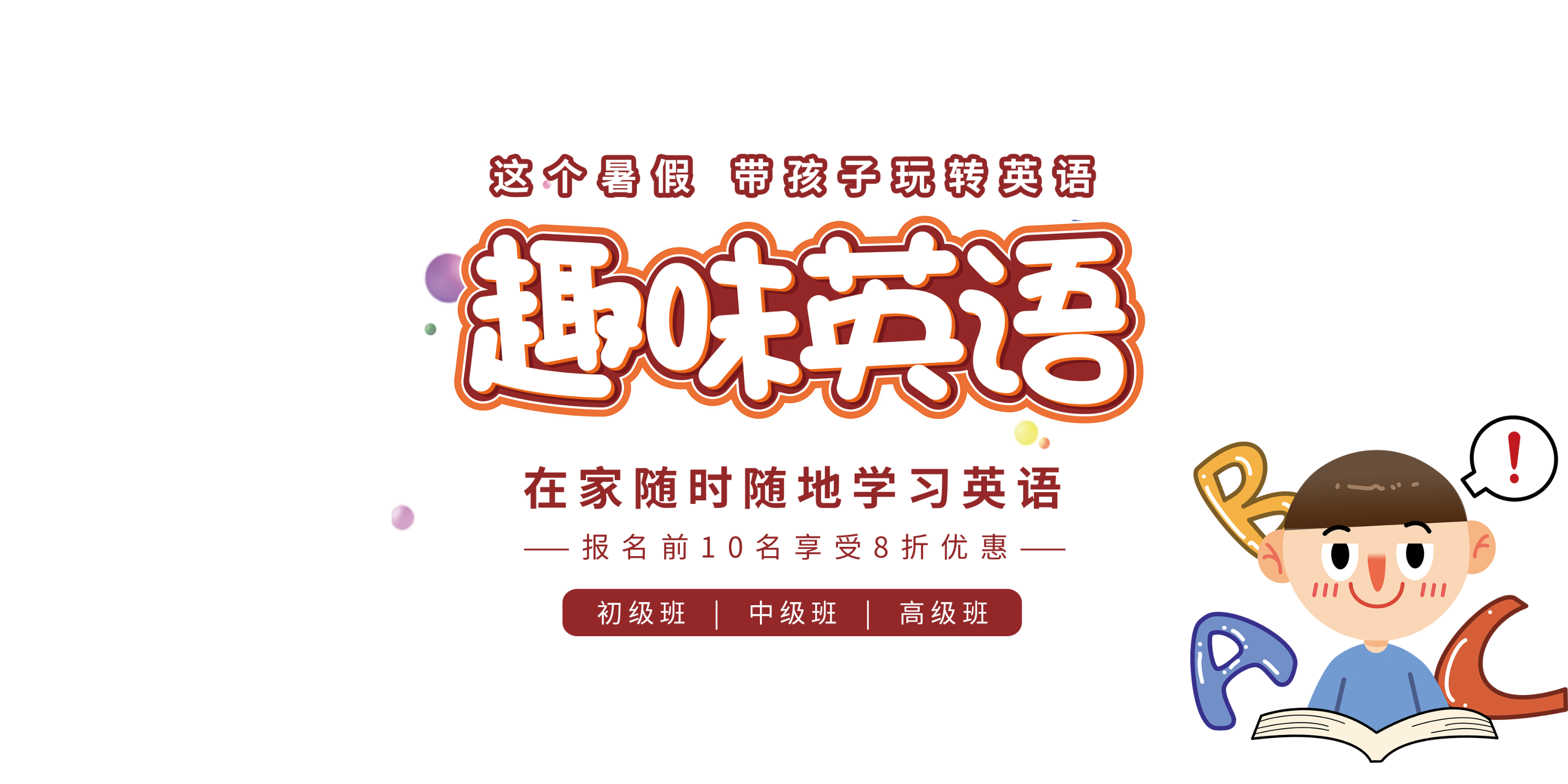 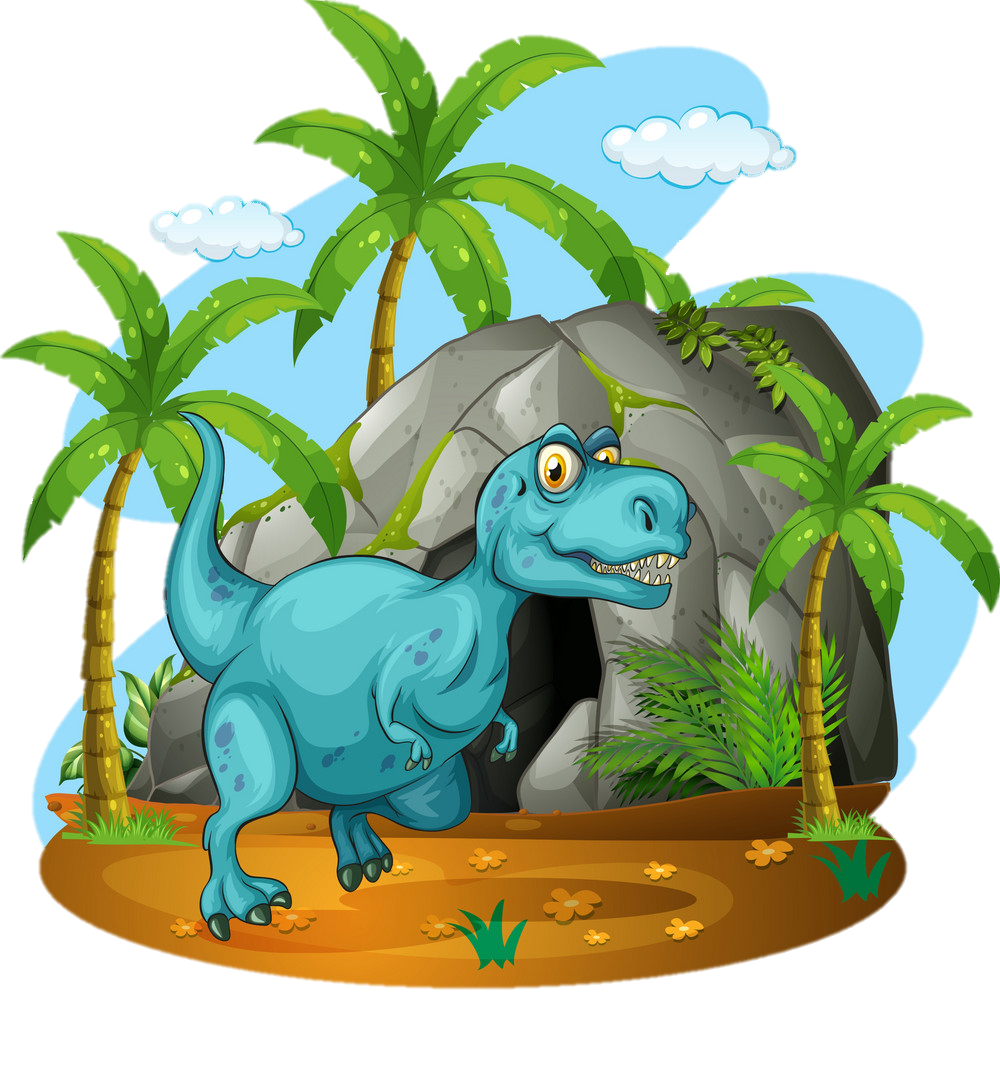 Trò chơi
TÌM TRỨNG
KHỦNG LONG
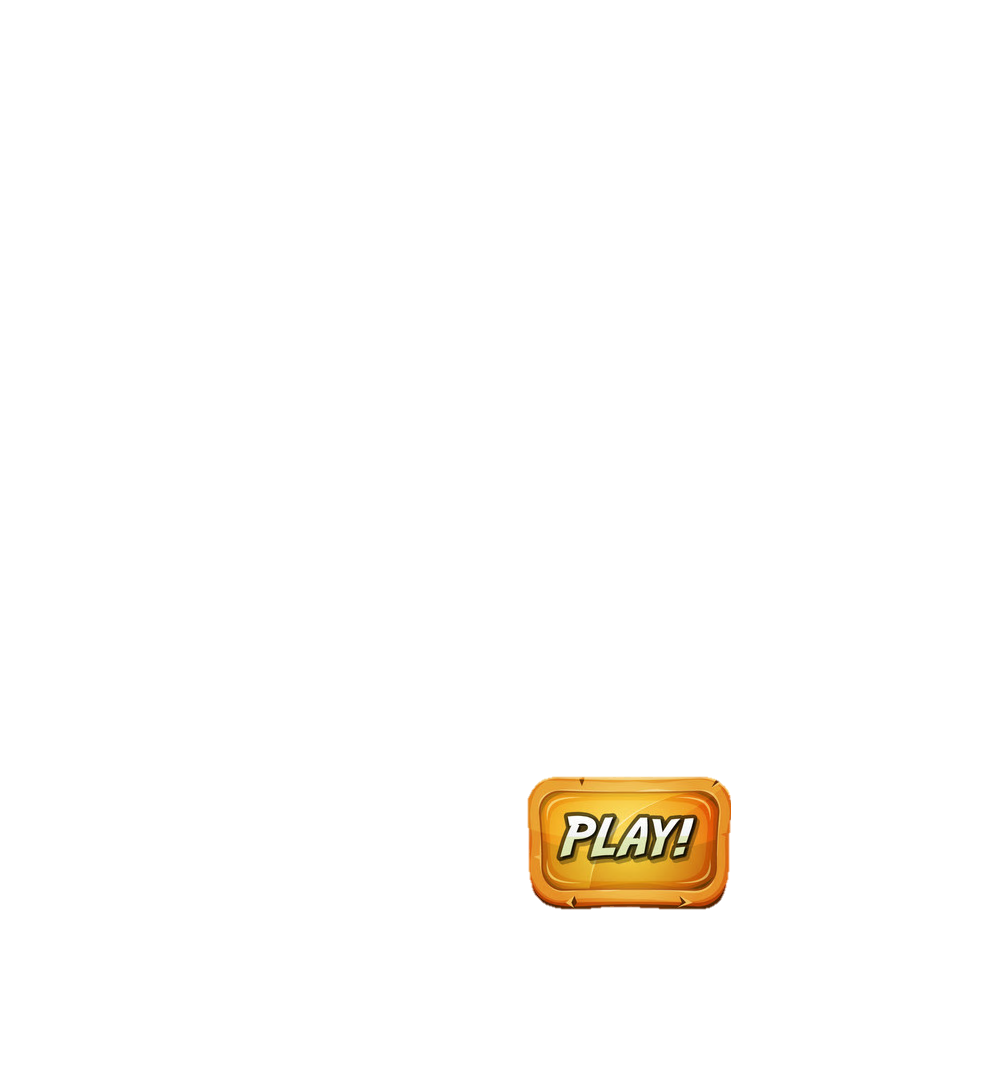 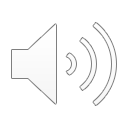 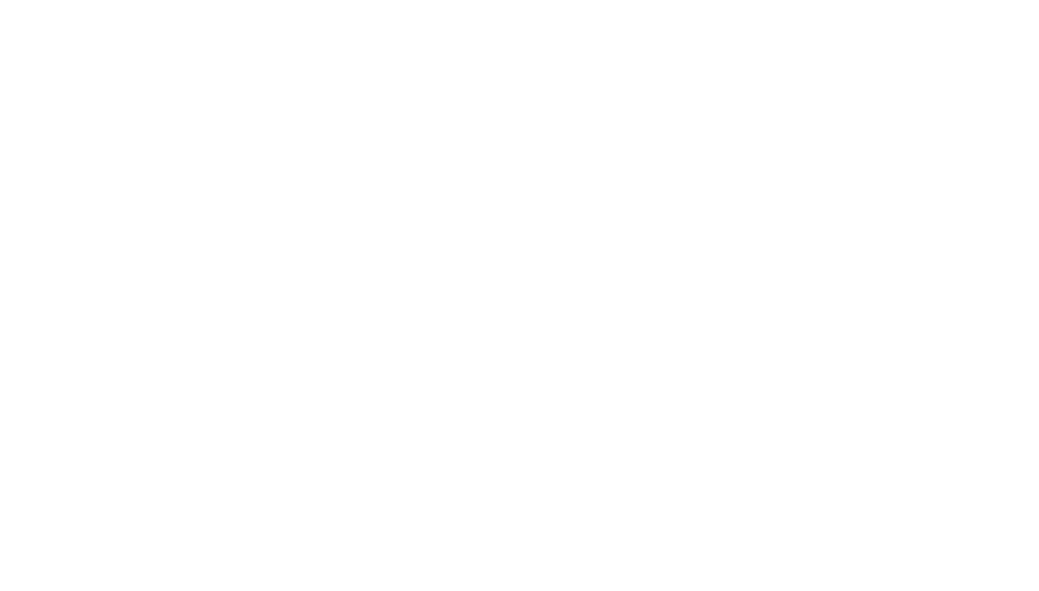 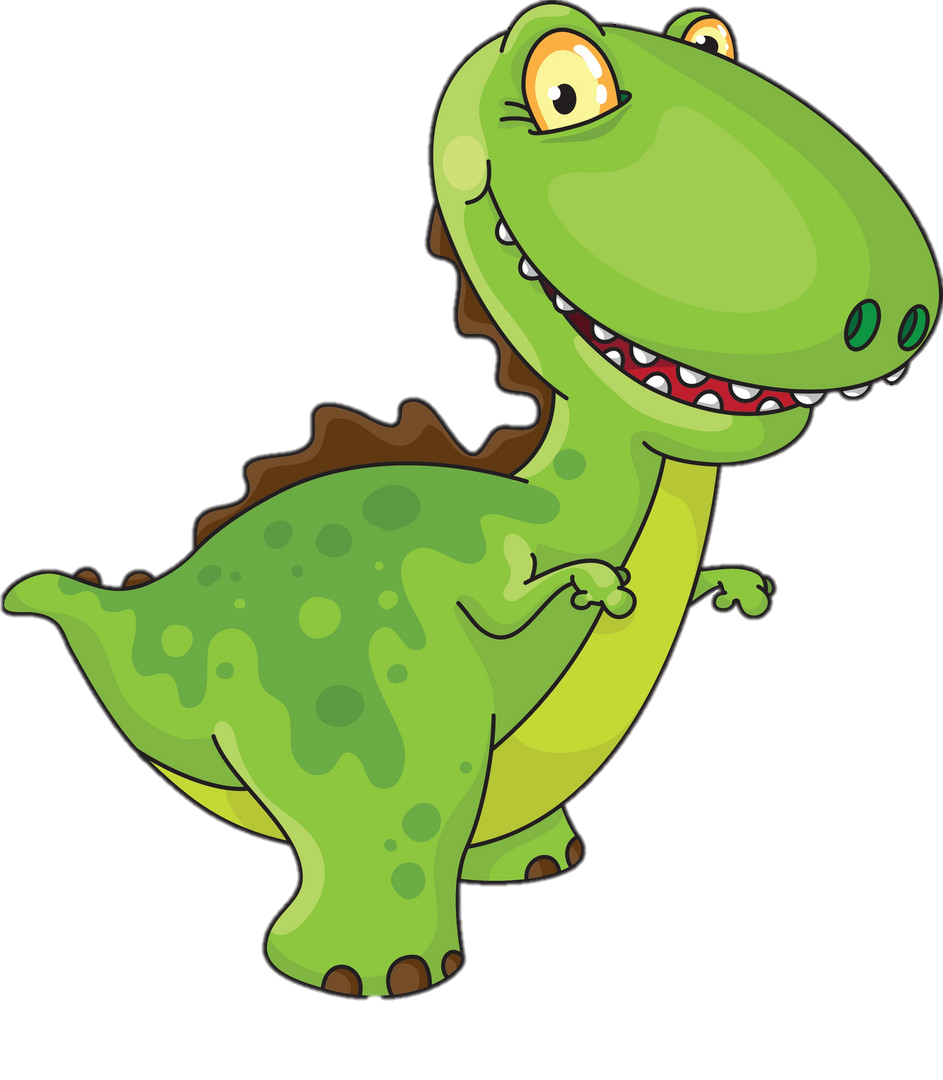 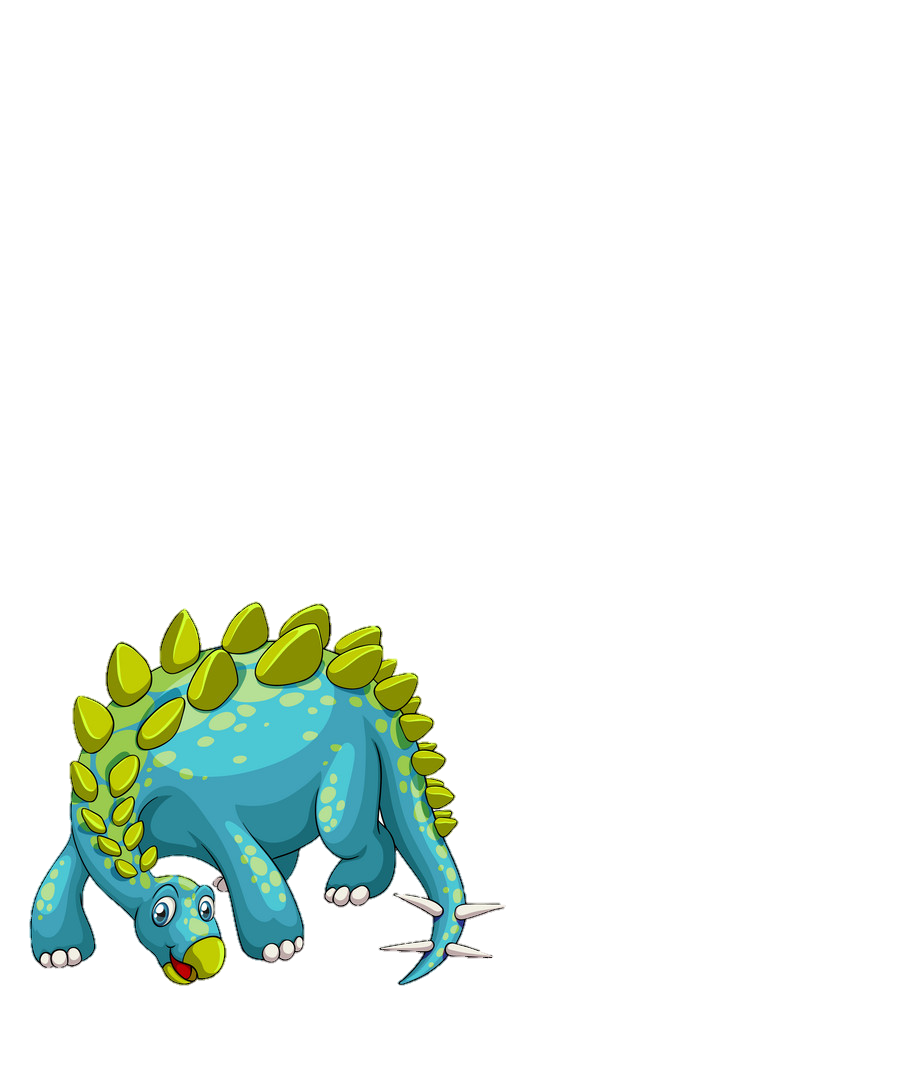 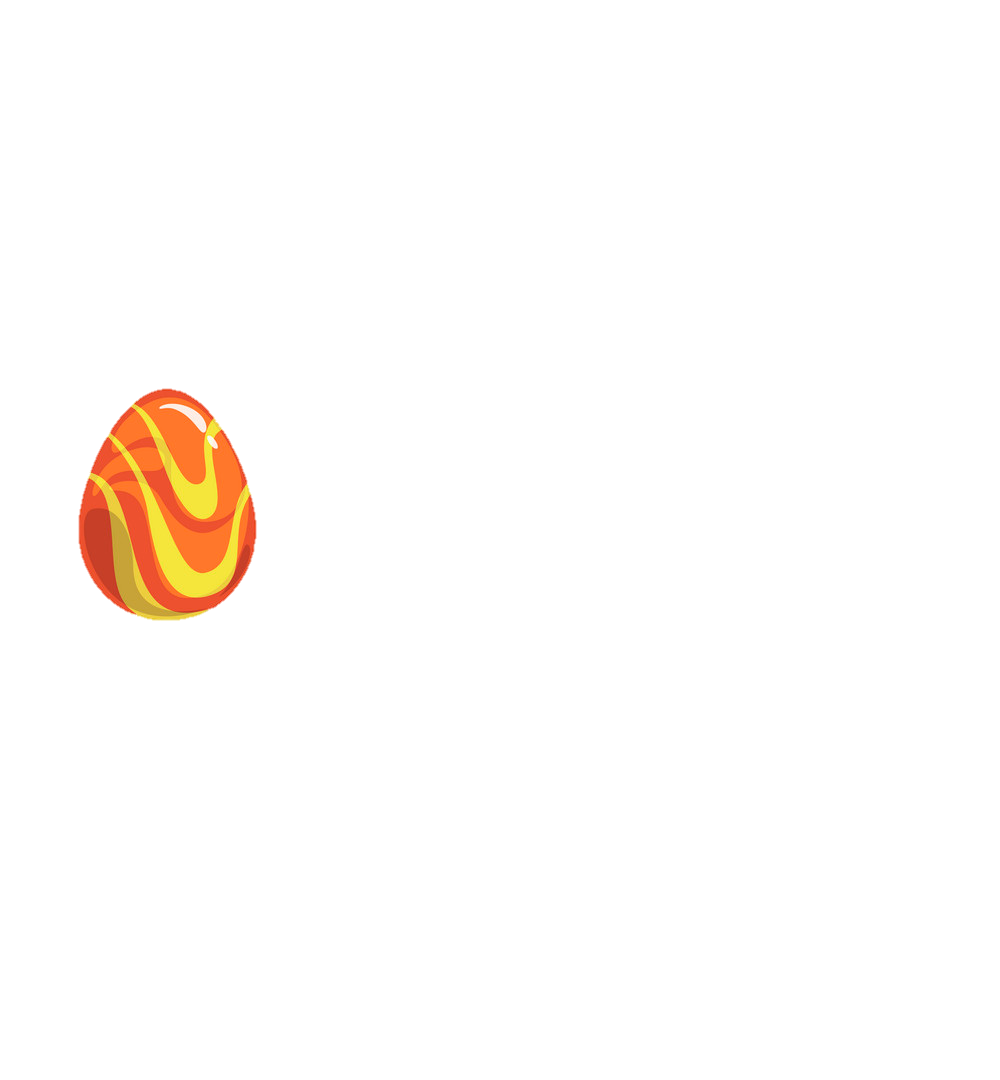 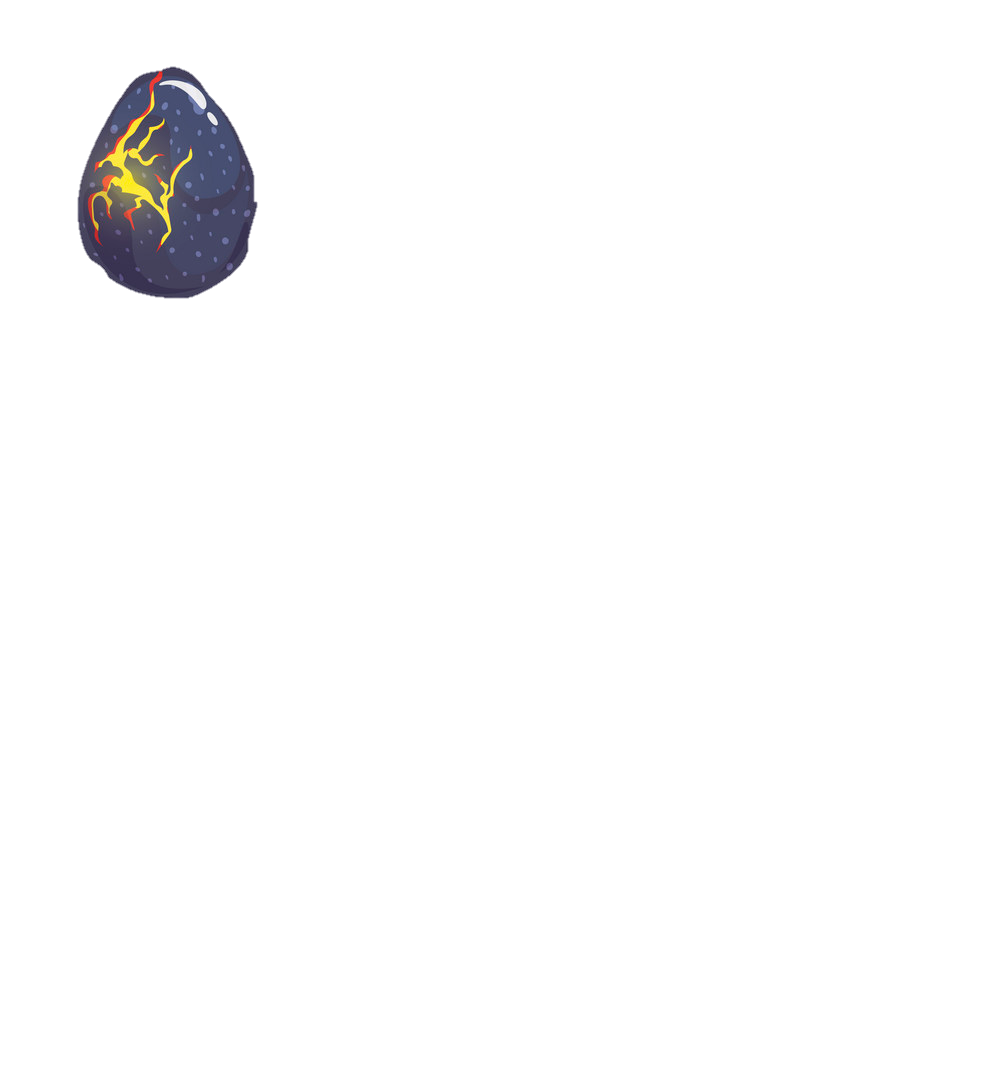 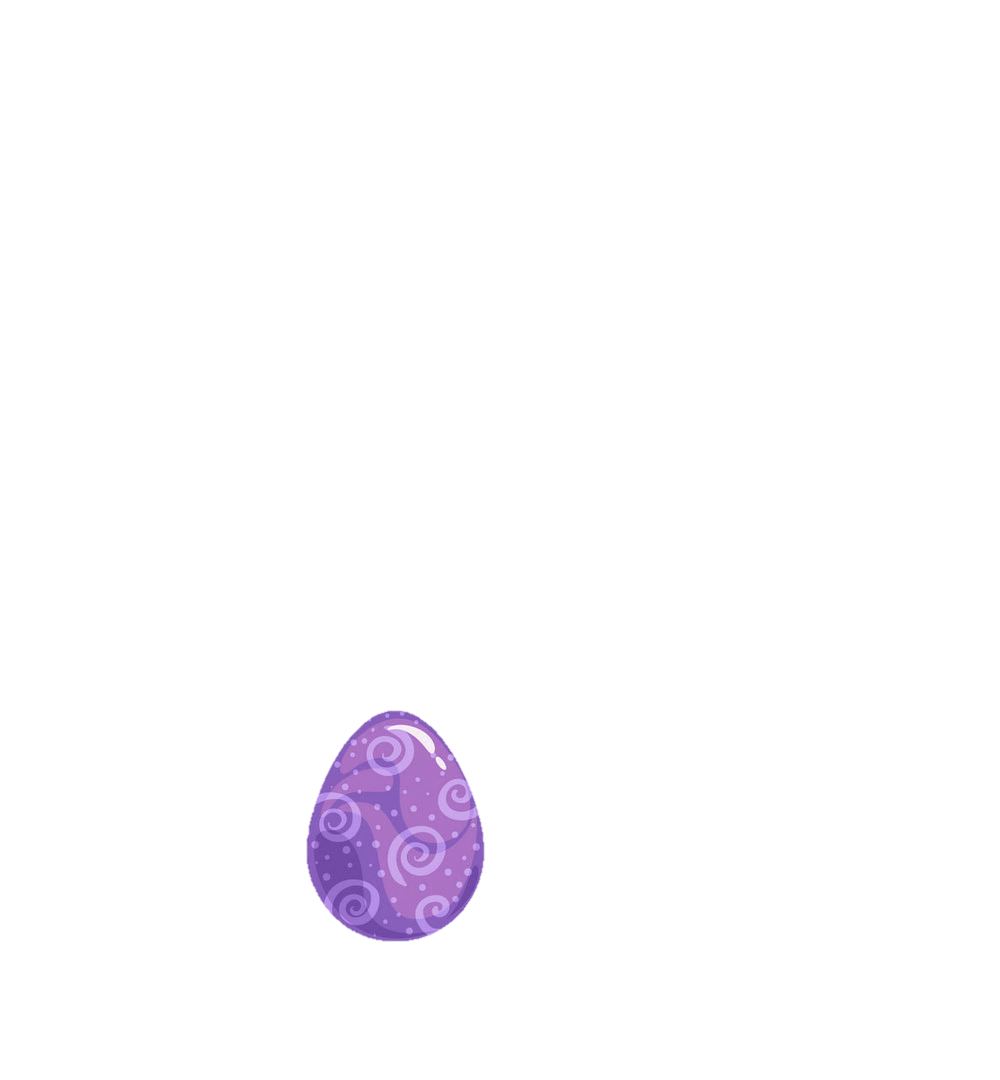 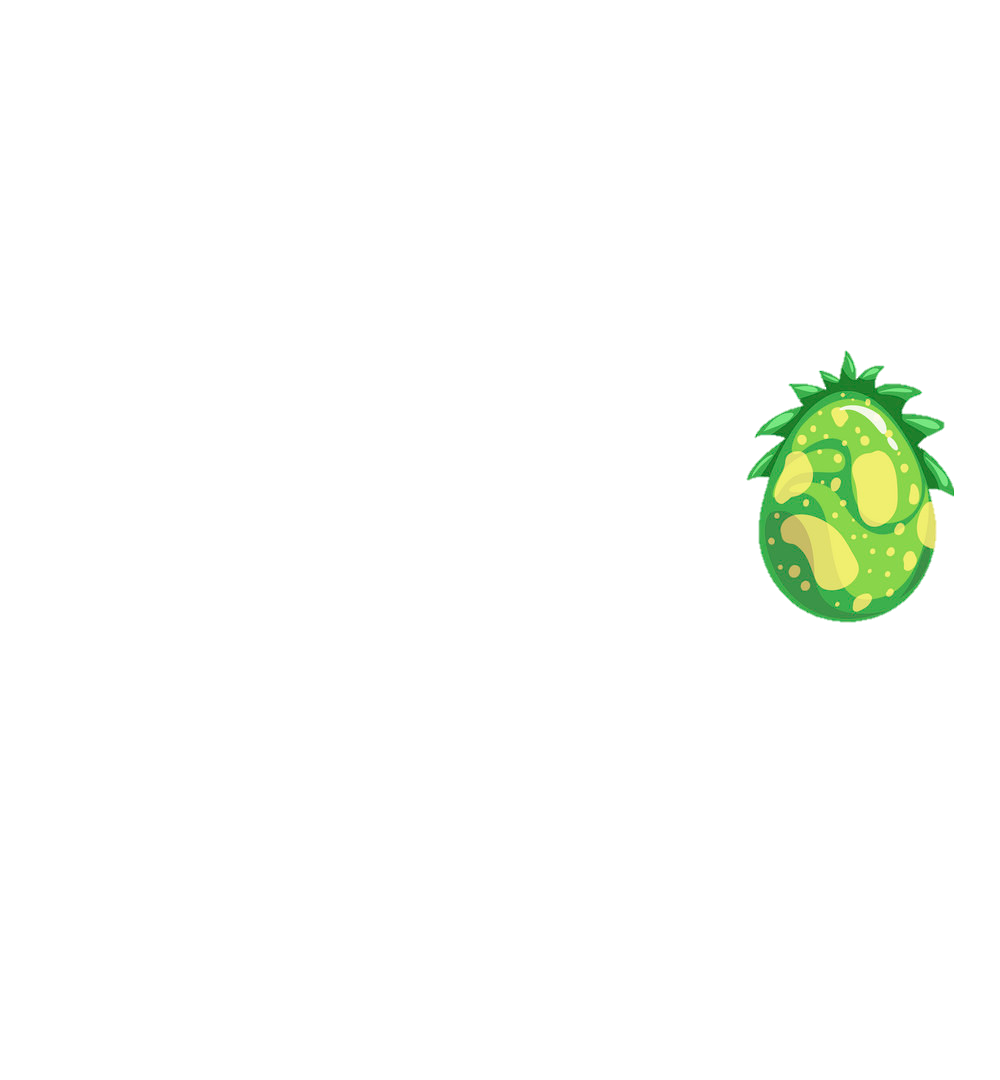 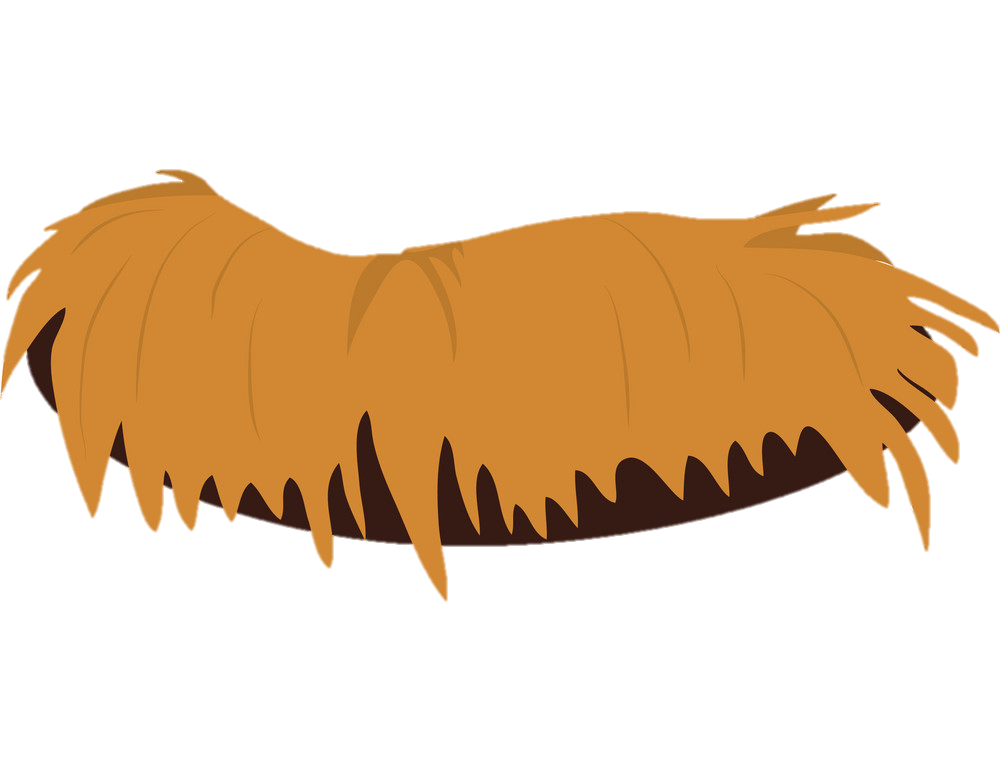 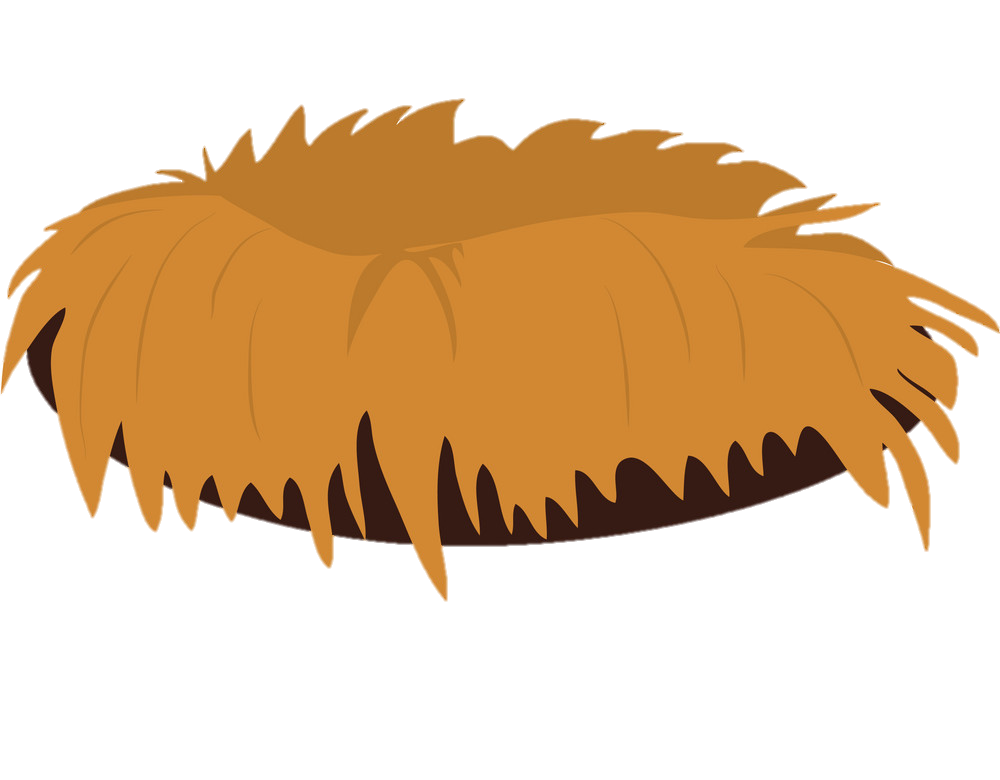 [Speaker Notes: Click trứng để đến câu hỏi
Click khủng long to để đến bài học
Dẫn dắt: Có một cô khủng long mẹ bị lạc mất 4 quả trứng. Chúng ta hãy cùng giúp khủng long mẹ đưa những quả trứng về nơi an toàn trước khi núi lửa phun trào nhé.]
45 x 10 = ?
450
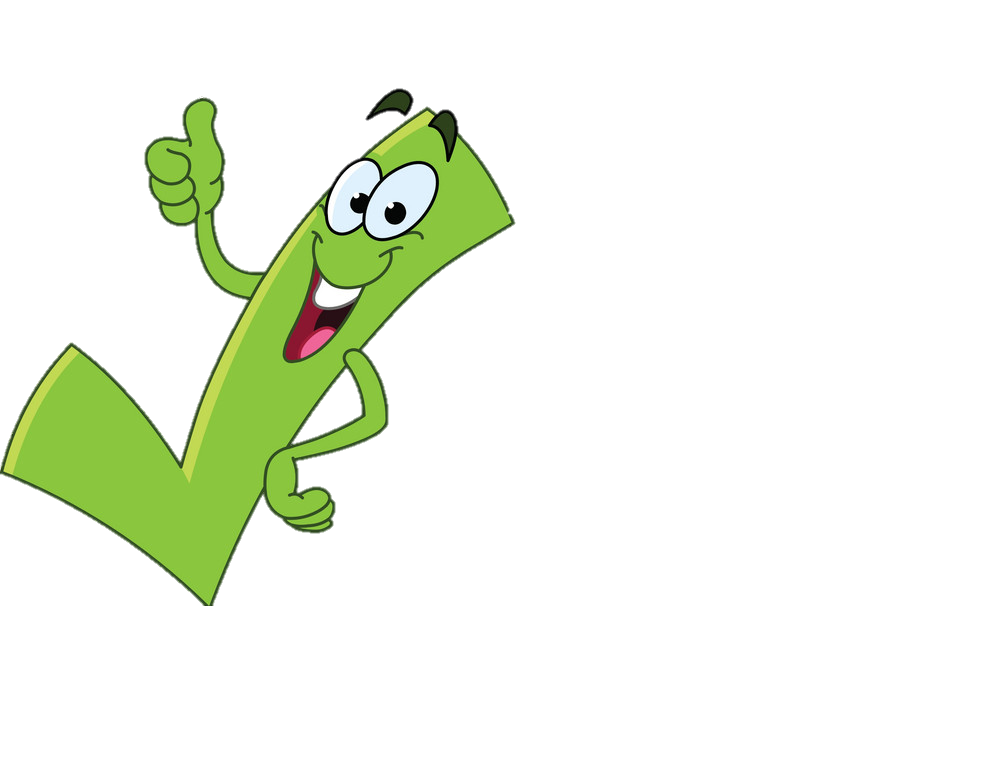 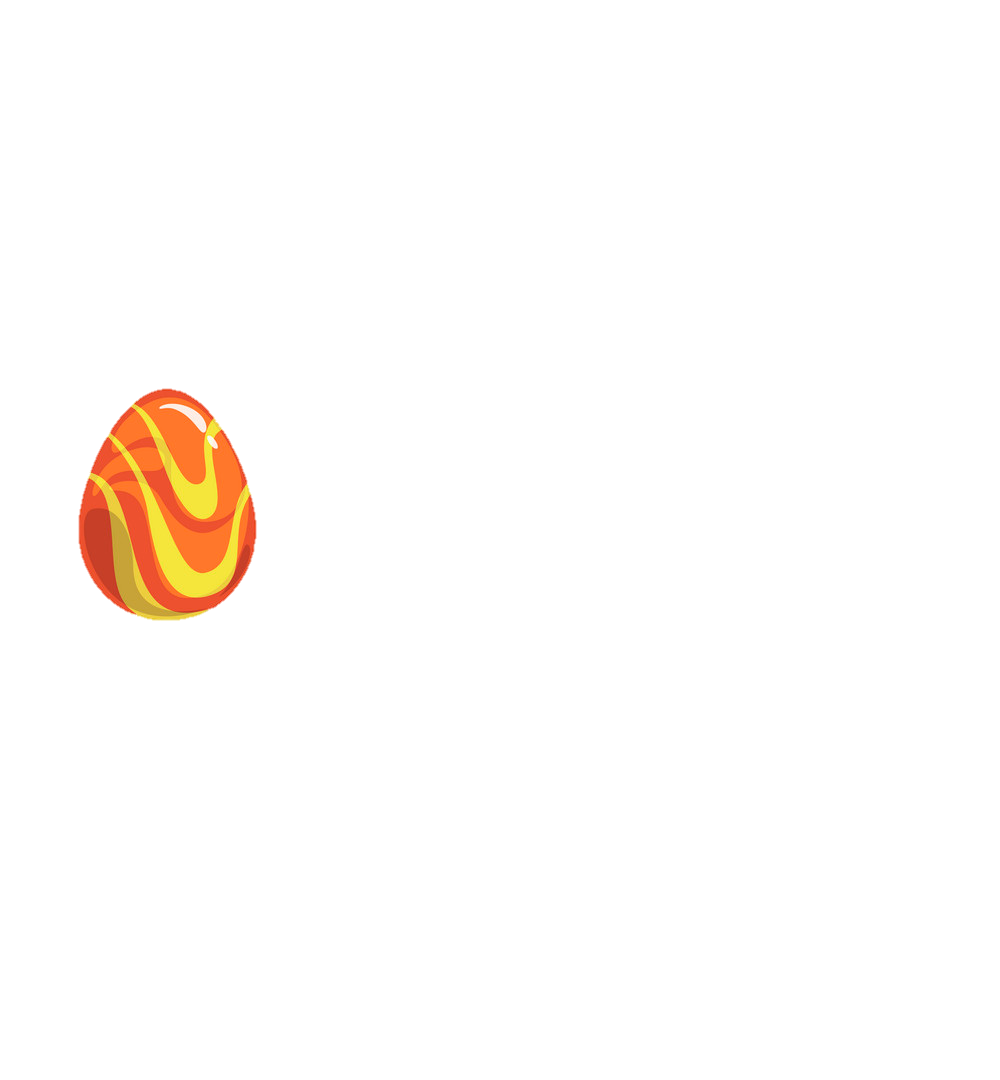 [Speaker Notes: Click quả trứng để quay về]
185 x 100 = ?
1 850
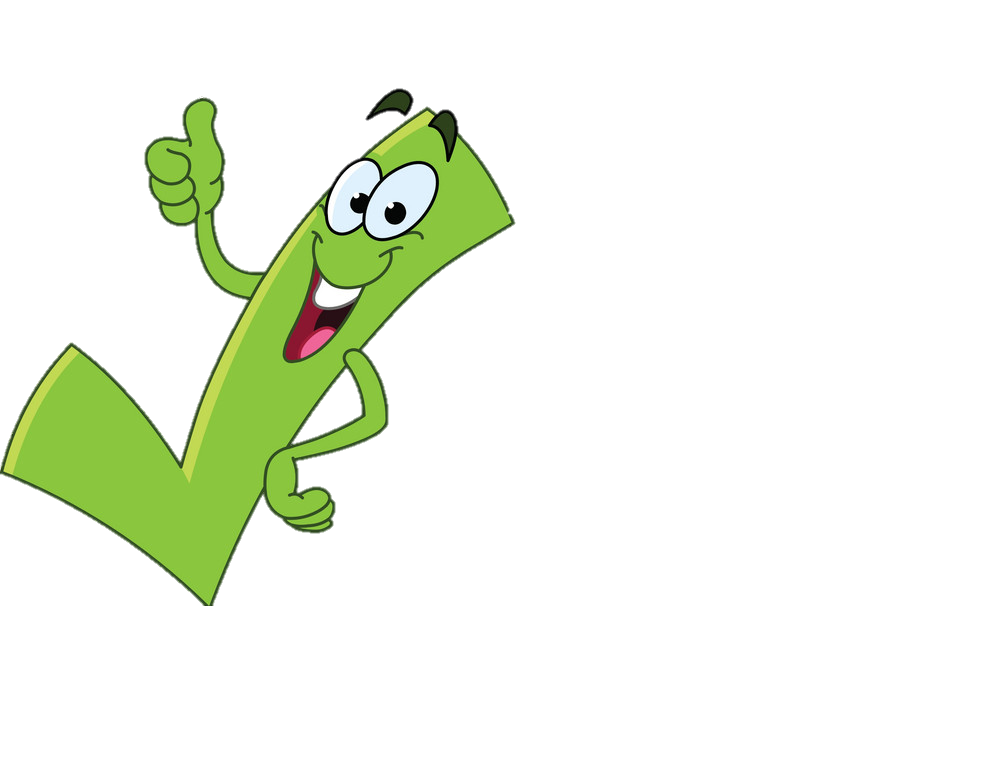 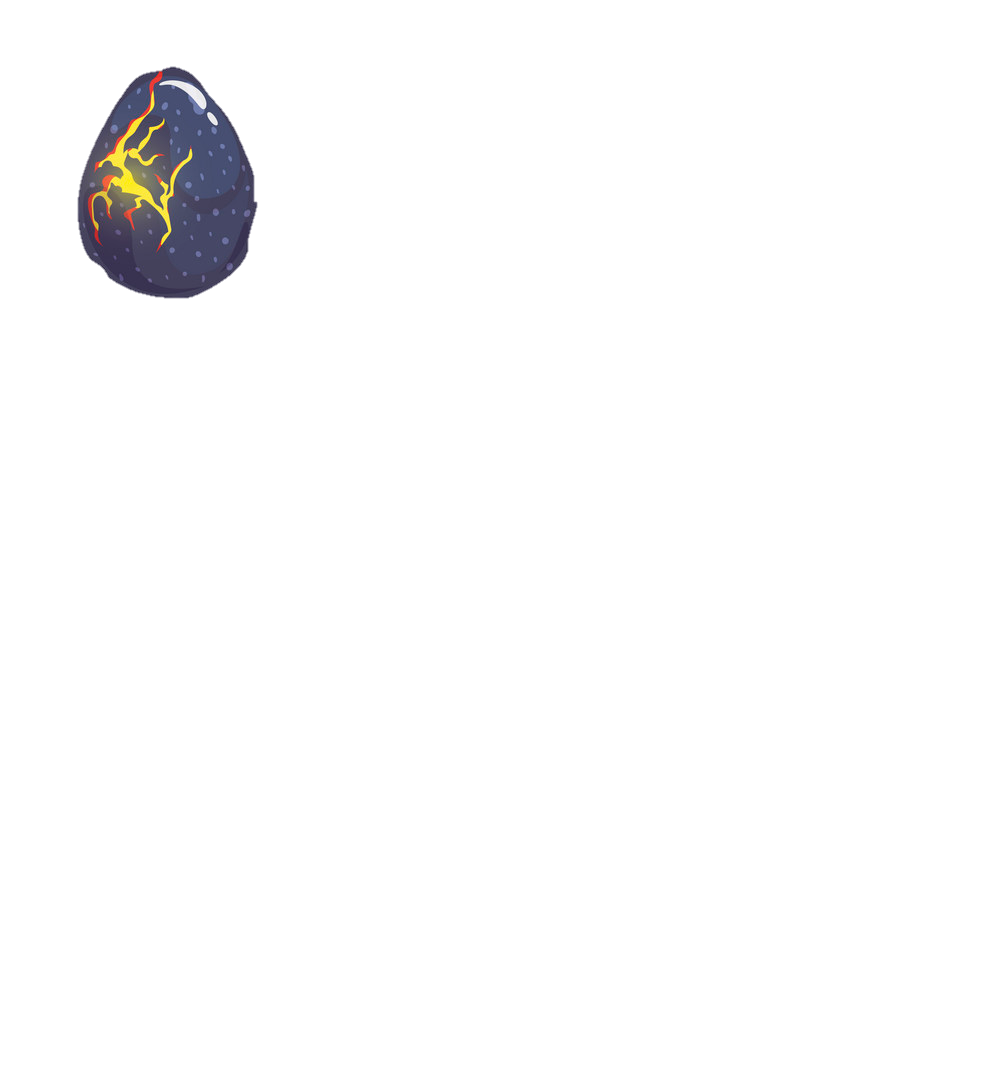 307 x 10 = ?
3 070
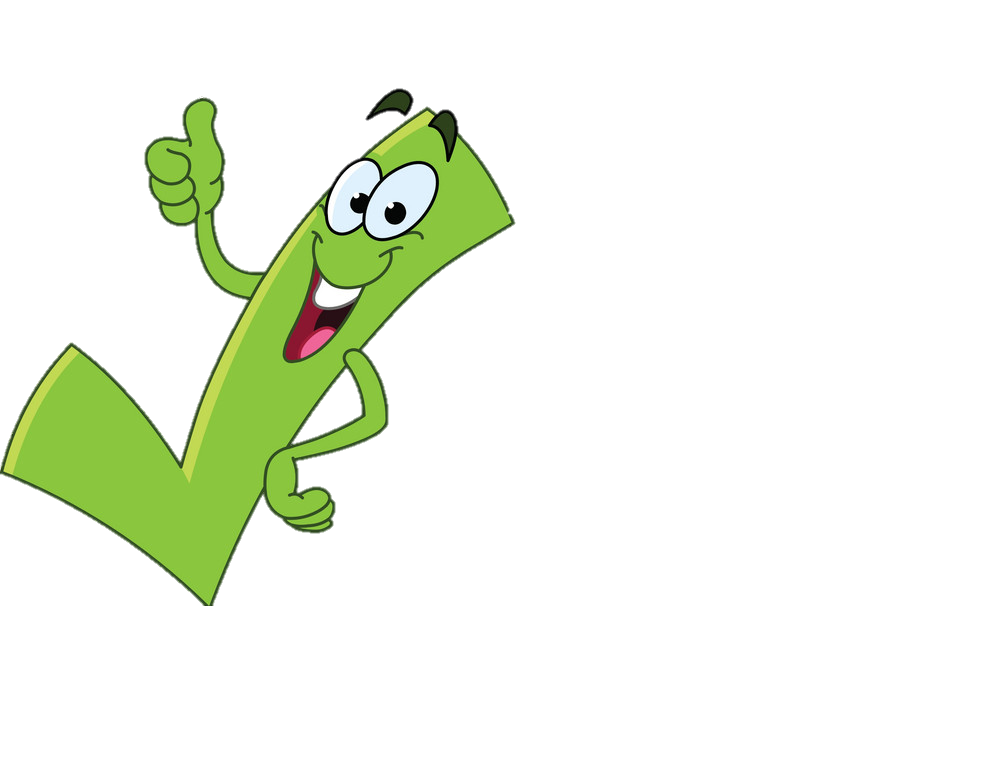 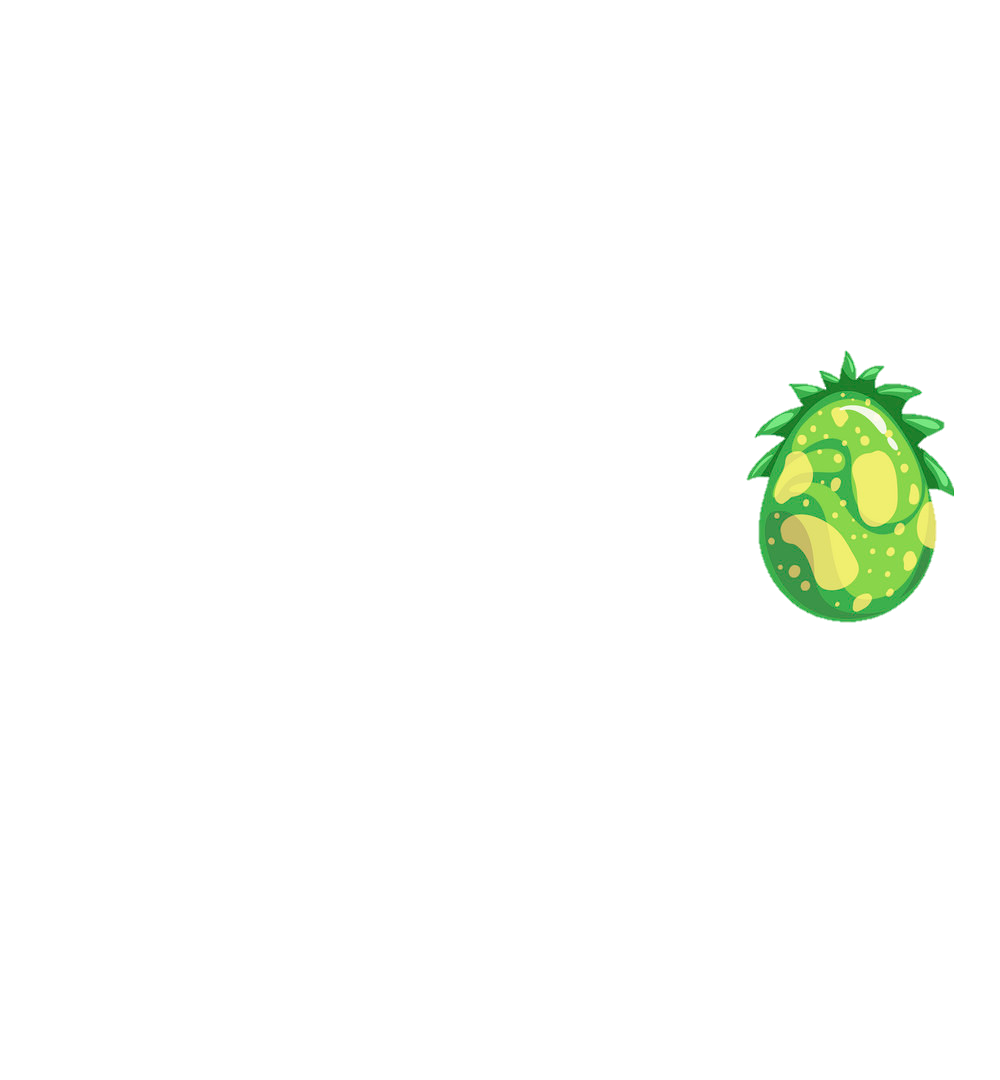 460 x 1 000 = ?
460 000
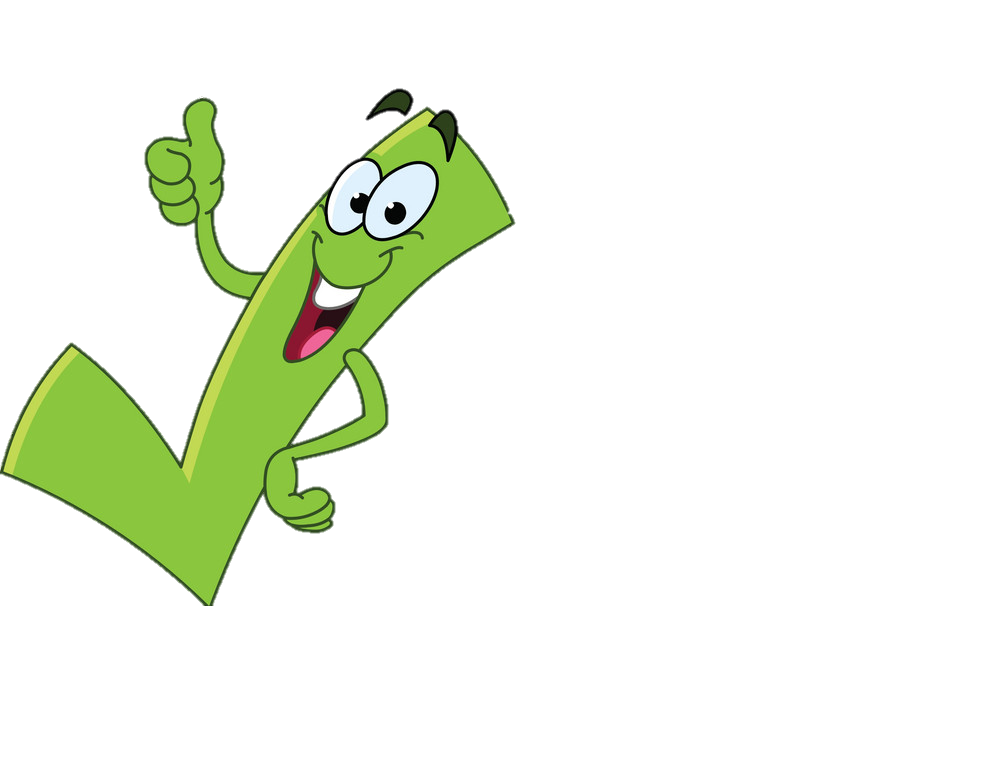 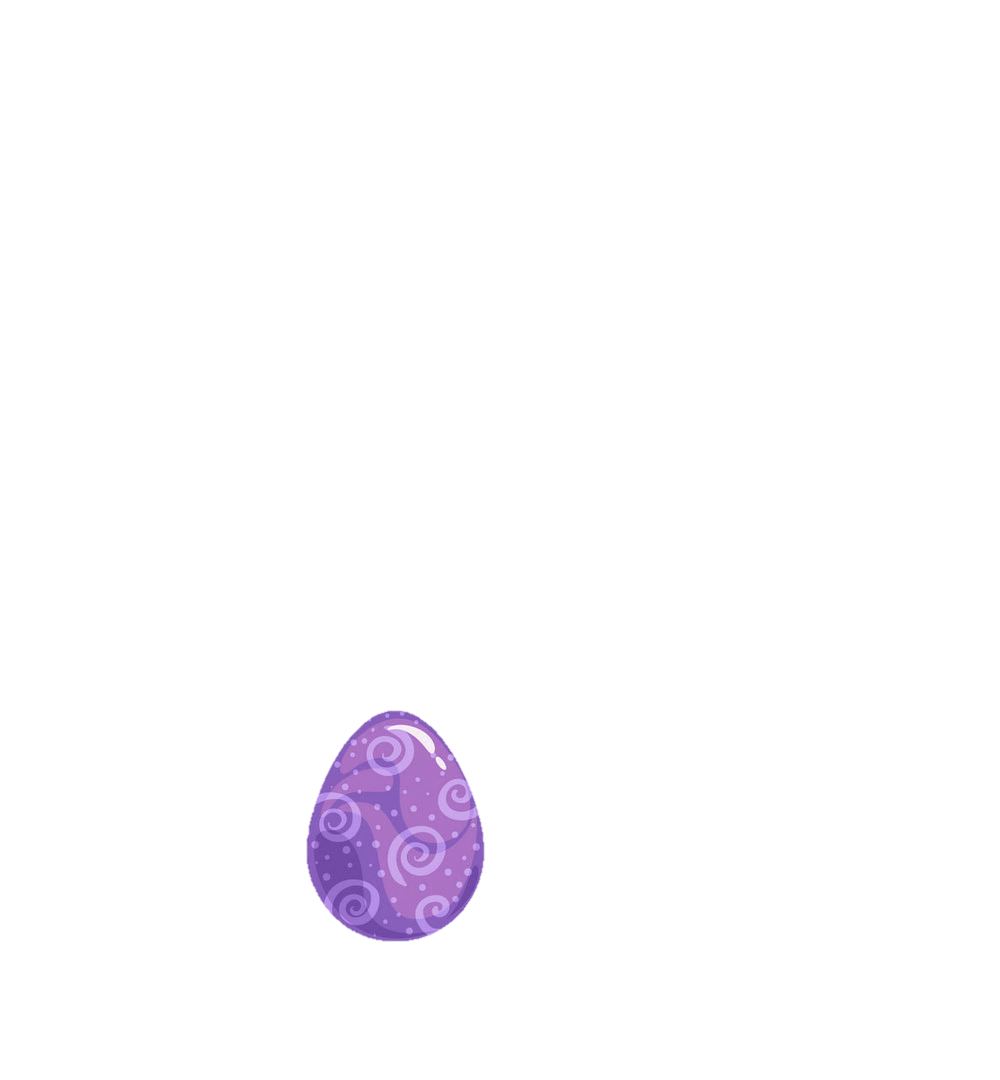 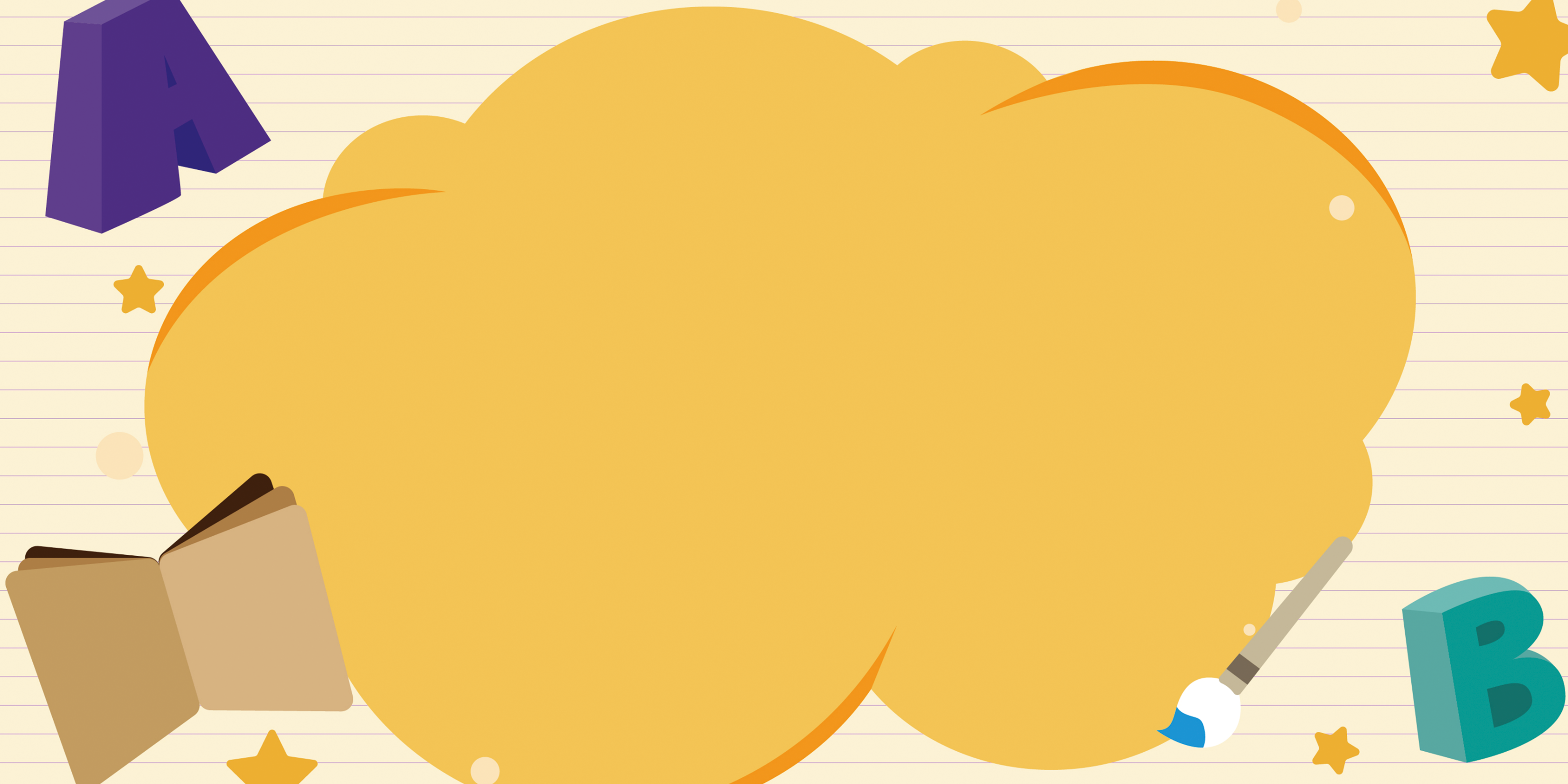 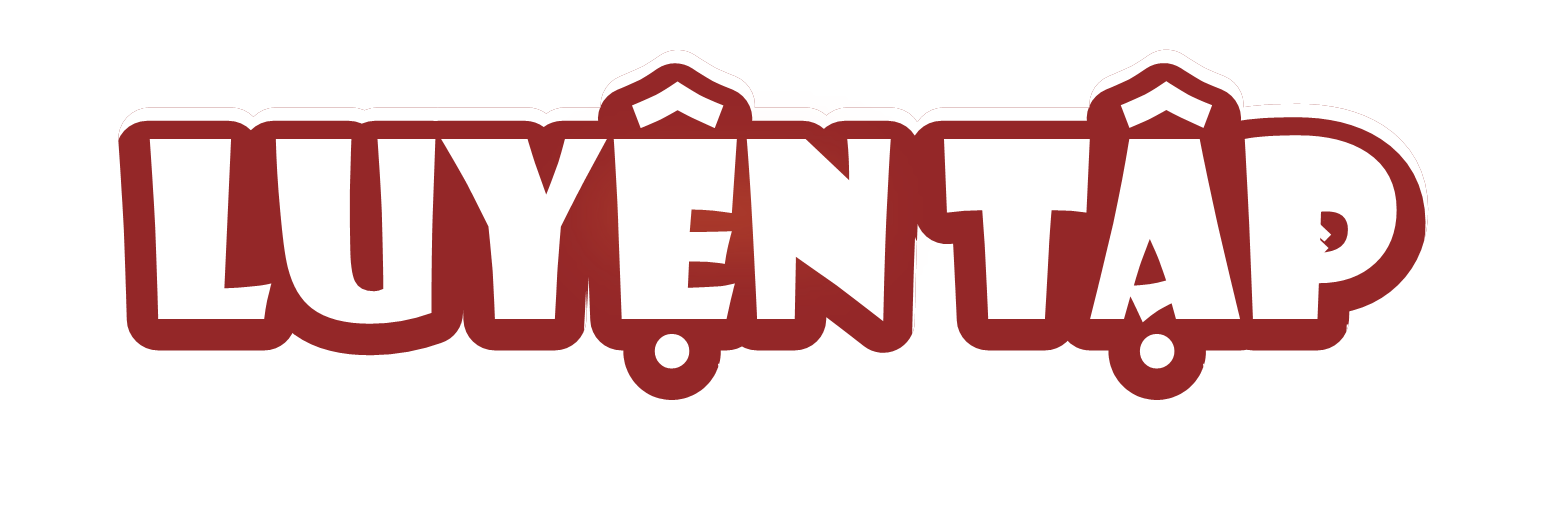 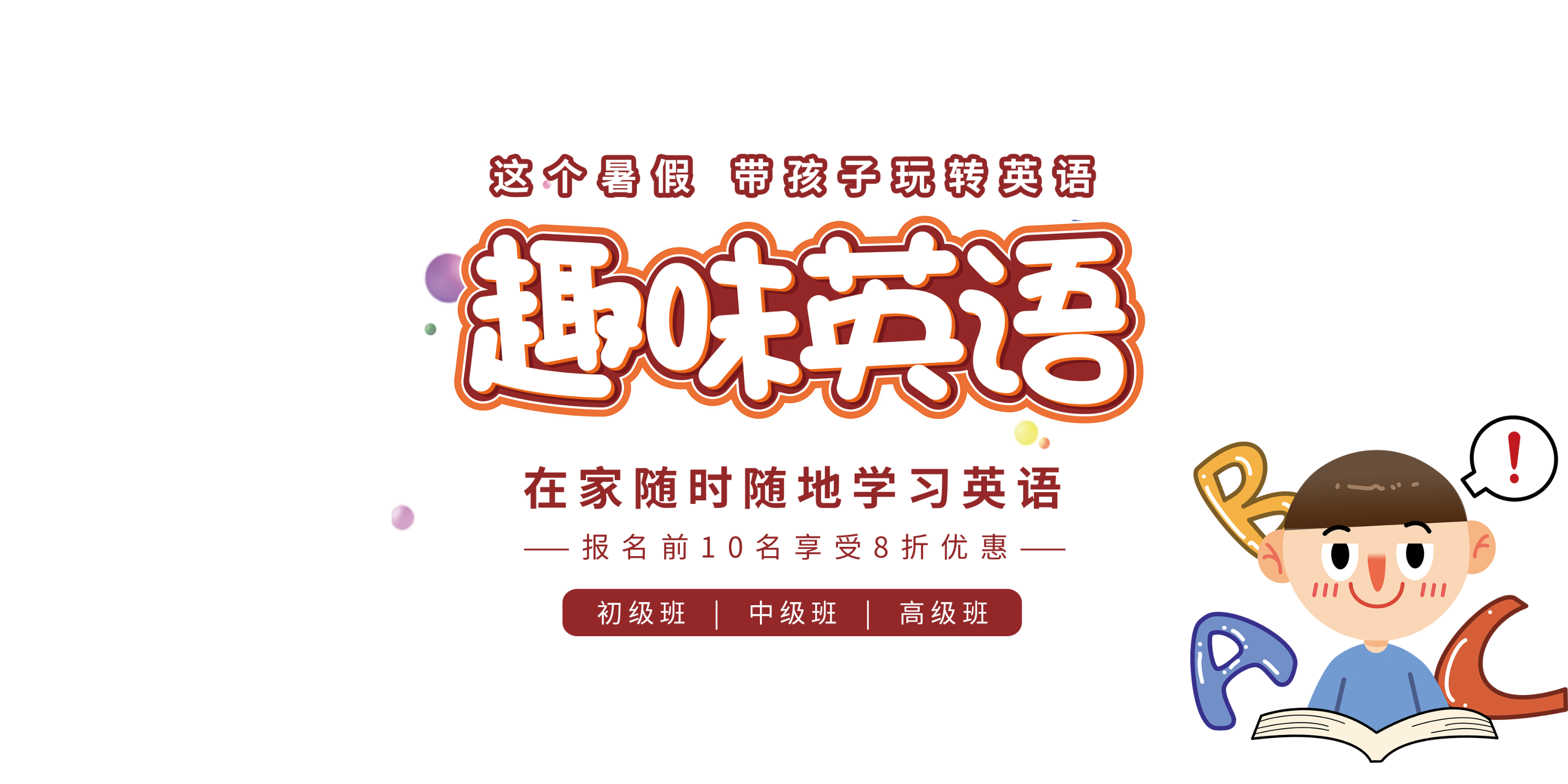 1
Tính nhẩm
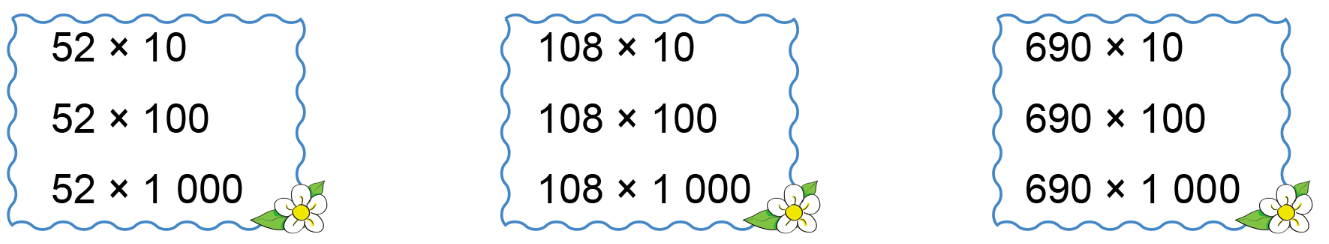 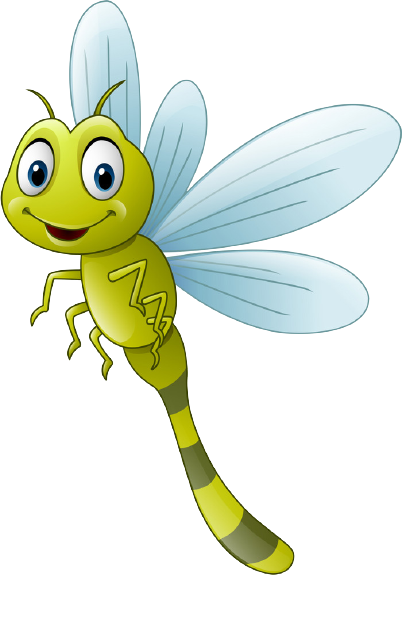 Hà Vy
Nhã Uyên
Thanh Trúc
Thanh Thảo
Tuấn Thành
Tường Vy
Khánh Tâm
Thảo Ngọc
Minh Ngọc
Thu An
Quốc An
Khánh Ngân
52 x 10
Đức Anh
Hoàng Nam
Tuấn Anh
Bảo Linh
Ngọc Anh
Nhật Minh
Phương Anh
Phương Linh
Thế Anh
Mỹ Linh
Thanh Lâm
Minh Anh
Gia Bảo
Tuấn Kiệt
Phạm Bảo Anh
520
Bảo Khanh
Minh Khải
Vũ Bảo Anh
Tuấn Hưng
Minh Châu
Tuệ Châu
Vĩnh Hoàn
Hồng Hạnh
Thùy Chi
Minh Đức
Thùy Dương
Quỳnh Chi
Lâm Chi
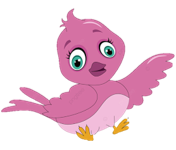 Hà Vy
Nhã Uyên
Thanh Trúc
Thanh Thảo
Tuấn Thành
Tường Vy
Khánh Tâm
Thảo Ngọc
Minh Ngọc
Thu An
Quốc An
Khánh Ngân
52 x 100
Đức Anh
Hoàng Nam
Tuấn Anh
Bảo Linh
Ngọc Anh
Nhật Minh
Phương Anh
Phương Linh
Thế Anh
Mỹ Linh
Thanh Lâm
Minh Anh
Gia Bảo
Tuấn Kiệt
Phạm Bảo Anh
Bảo Khanh
5 200
Minh Khải
Vũ Bảo Anh
Tuấn Hưng
Minh Châu
Tuệ Châu
Vĩnh Hoàn
Hồng Hạnh
Thùy Chi
Minh Đức
Thùy Dương
Quỳnh Chi
Lâm Chi
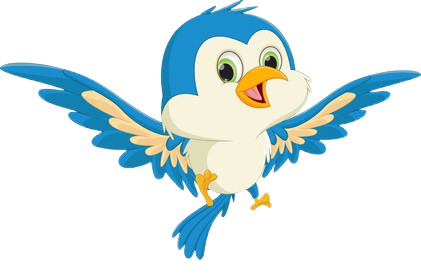 Hà Vy
Nhã Uyên
Thanh Trúc
Thanh Thảo
Tuấn Thành
Tường Vy
Khánh Tâm
Thảo Ngọc
Minh Ngọc
Thu An
Quốc An
Khánh Ngân
52 x 1 000
Đức Anh
Hoàng Nam
Tuấn Anh
Bảo Linh
Ngọc Anh
Nhật Minh
Phương Anh
Phương Linh
Thế Anh
Mỹ Linh
Thanh Lâm
Minh Anh
Gia Bảo
Tuấn Kiệt
Phạm Bảo Anh
Bảo Khanh
52 000
Minh Khải
Vũ Bảo Anh
Tuấn Hưng
Minh Châu
Tuệ Châu
Vĩnh Hoàn
Hồng Hạnh
Thùy Chi
Minh Đức
Thùy Dương
Quỳnh Chi
Lâm Chi
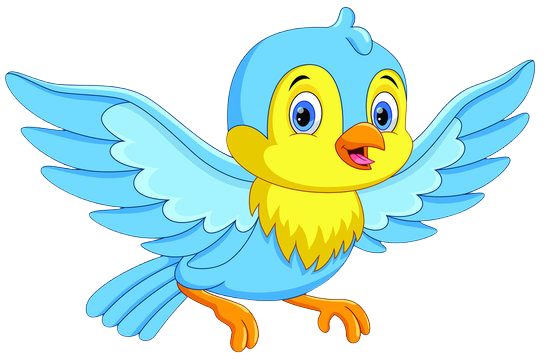 Hà Vy
Nhã Uyên
Thanh Trúc
Thanh Thảo
Tuấn Thành
Tường Vy
Khánh Tâm
Thảo Ngọc
Minh Ngọc
Thu An
Quốc An
Khánh Ngân
108 x 10
Đức Anh
Hoàng Nam
Tuấn Anh
Bảo Linh
Ngọc Anh
Nhật Minh
Phương Anh
Phương Linh
Thế Anh
Mỹ Linh
Thanh Lâm
Minh Anh
Gia Bảo
Tuấn Kiệt
Phạm Bảo Anh
Bảo Khanh
1 080
Minh Khải
Vũ Bảo Anh
Tuấn Hưng
Minh Châu
Tuệ Châu
Vĩnh Hoàn
Hồng Hạnh
Thùy Chi
Minh Đức
Thùy Dương
Quỳnh Chi
Lâm Chi
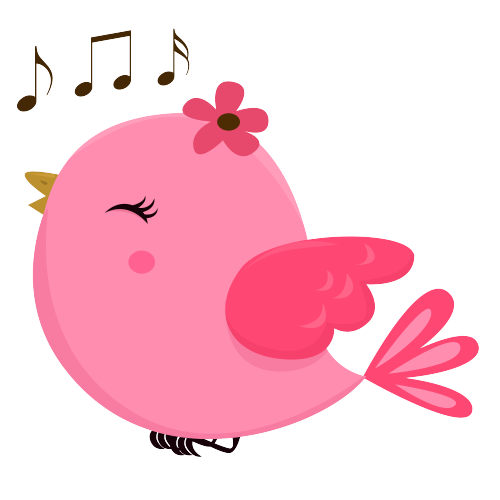 Hà Vy
Nhã Uyên
Thanh Trúc
Thanh Thảo
Tuấn Thành
Tường Vy
Khánh Tâm
Thảo Ngọc
Minh Ngọc
Thu An
Quốc An
Khánh Ngân
108 x 100
Đức Anh
Hoàng Nam
Tuấn Anh
Bảo Linh
Ngọc Anh
Nhật Minh
Phương Anh
Phương Linh
Thế Anh
Mỹ Linh
Thanh Lâm
Minh Anh
10 800
Gia Bảo
Tuấn Kiệt
Phạm Bảo Anh
Bảo Khanh
Minh Khải
Vũ Bảo Anh
Tuấn Hưng
Minh Châu
Tuệ Châu
Vĩnh Hoàn
Hồng Hạnh
Thùy Chi
Minh Đức
Thùy Dương
Quỳnh Chi
Lâm Chi
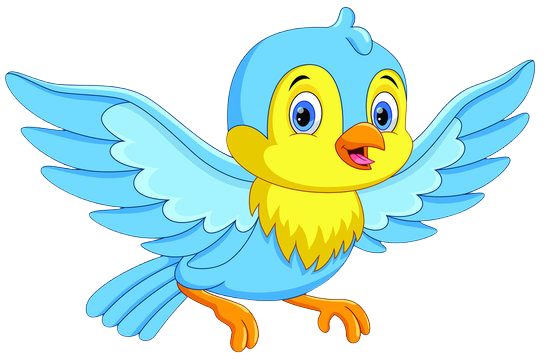 Hà Vy
Nhã Uyên
Thanh Trúc
Thanh Thảo
Tuấn Thành
Tường Vy
Khánh Tâm
Thảo Ngọc
Minh Ngọc
Thu An
Quốc An
Khánh Ngân
108 x 1 000
Đức Anh
Hoàng Nam
Tuấn Anh
Bảo Linh
Ngọc Anh
Nhật Minh
Phương Anh
Phương Linh
Thế Anh
Mỹ Linh
Thanh Lâm
Minh Anh
Gia Bảo
Tuấn Kiệt
Phạm Bảo Anh
Bảo Khanh
108 000
Minh Khải
Vũ Bảo Anh
Tuấn Hưng
Minh Châu
Tuệ Châu
Vĩnh Hoàn
Hồng Hạnh
Thùy Chi
Minh Đức
Thùy Dương
Quỳnh Chi
Lâm Chi
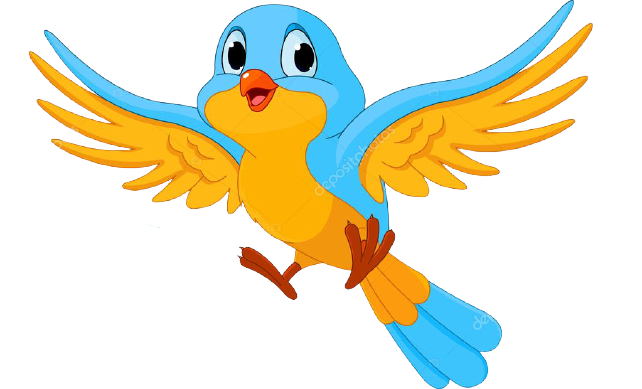 Hà Vy
Nhã Uyên
Thanh Trúc
Thanh Thảo
Tuấn Thành
Tường Vy
Khánh Tâm
Thảo Ngọc
Minh Ngọc
Thu An
Quốc An
Khánh Ngân
690 x 10
Đức Anh
Hoàng Nam
Tuấn Anh
Bảo Linh
Ngọc Anh
Nhật Minh
Phương Anh
Phương Linh
Thế Anh
Mỹ Linh
Thanh Lâm
Minh Anh
Gia Bảo
Tuấn Kiệt
Phạm Bảo Anh
6 900
Bảo Khanh
Minh Khải
Vũ Bảo Anh
Tuấn Hưng
Minh Châu
Tuệ Châu
Vĩnh Hoàn
Hồng Hạnh
Thùy Chi
Minh Đức
Thùy Dương
Quỳnh Chi
Lâm Chi
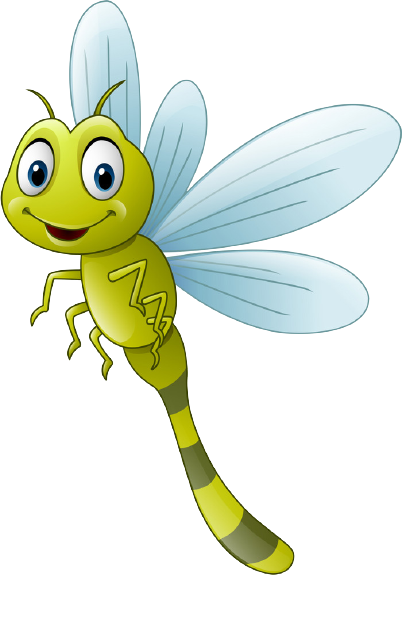 Hà Vy
Nhã Uyên
Thanh Trúc
Thanh Thảo
Tuấn Thành
Tường Vy
Khánh Tâm
Thảo Ngọc
Minh Ngọc
Thu An
Quốc An
Khánh Ngân
690 x 100
Đức Anh
Hoàng Nam
Tuấn Anh
Bảo Linh
Ngọc Anh
Nhật Minh
Phương Anh
Phương Linh
Thế Anh
Mỹ Linh
Thanh Lâm
Minh Anh
Gia Bảo
Tuấn Kiệt
Phạm Bảo Anh
69 000
Bảo Khanh
Minh Khải
Vũ Bảo Anh
Tuấn Hưng
Minh Châu
Tuệ Châu
Vĩnh Hoàn
Hồng Hạnh
Thùy Chi
Minh Đức
Thùy Dương
Quỳnh Chi
Lâm Chi
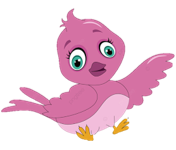 Hà Vy
Nhã Uyên
Thanh Trúc
Thanh Thảo
Tuấn Thành
Tường Vy
Khánh Tâm
Thảo Ngọc
Minh Ngọc
Thu An
Quốc An
Khánh Ngân
690  x 1 000
Đức Anh
Hoàng Nam
Tuấn Anh
Bảo Linh
Ngọc Anh
Nhật Minh
Phương Anh
Phương Linh
Thế Anh
Mỹ Linh
Thanh Lâm
Minh Anh
Gia Bảo
Tuấn Kiệt
Phạm Bảo Anh
Bảo Khanh
690 000
Minh Khải
Vũ Bảo Anh
Tuấn Hưng
Minh Châu
Tuệ Châu
Vĩnh Hoàn
Hồng Hạnh
Thùy Chi
Minh Đức
Thùy Dương
Quỳnh Chi
Lâm Chi
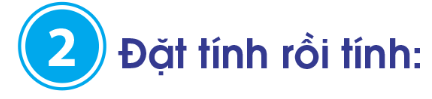 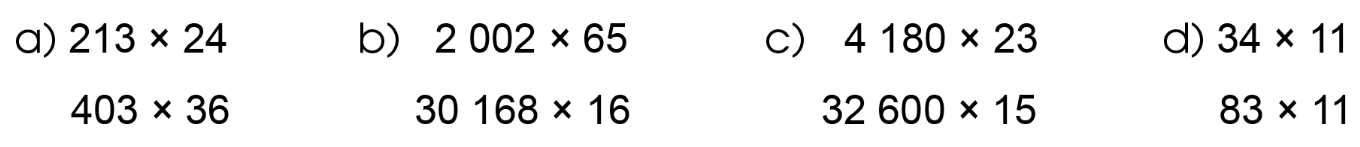 403 x 36
a) 213 x 24
403
213
36
x
24
x
2418
852
1209
426
14508
5112
30 168 x 16
b) 2 002 x 65
30168
2002
16
x
65
x
181008
10010
30168
12012
482688
130130
32 600 x 15
c) 4 180 x 23
30168
4 180
16
x
23
x
181008
12540
30168
8360
482688
96140
83 x 11
d) 34 x 11
83
34
x
x
11
11
83
34
83
34
913
374
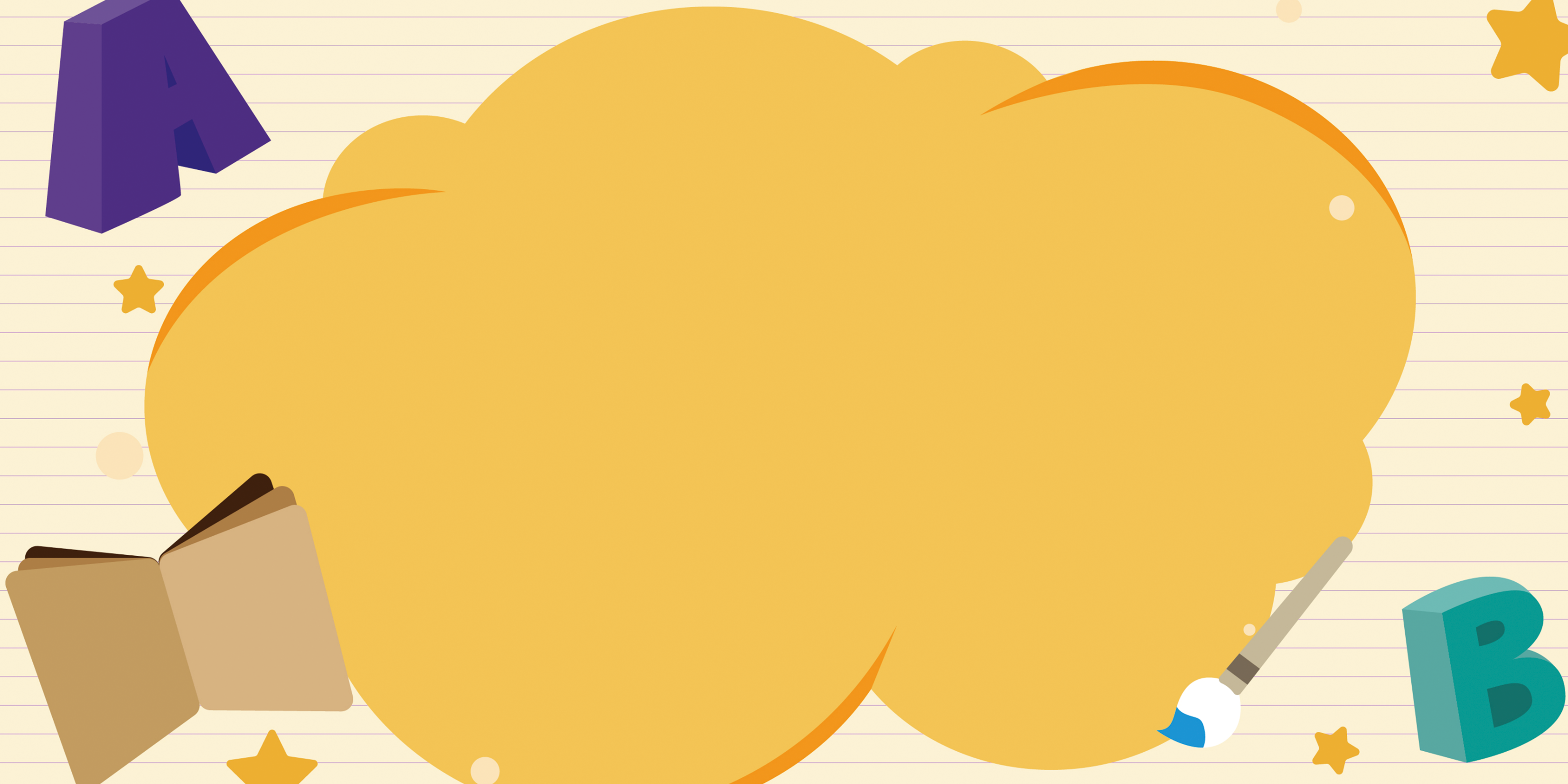 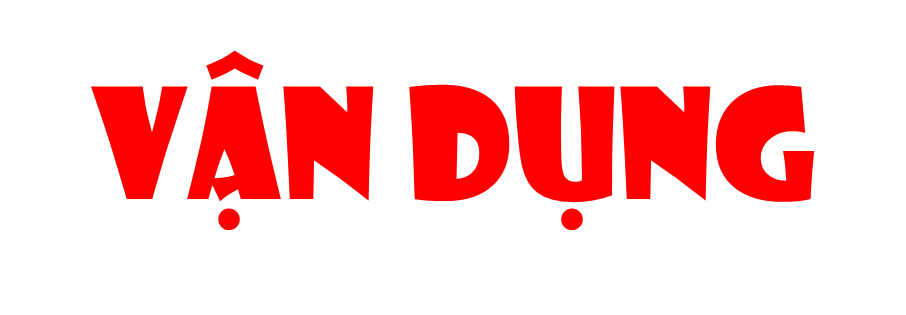 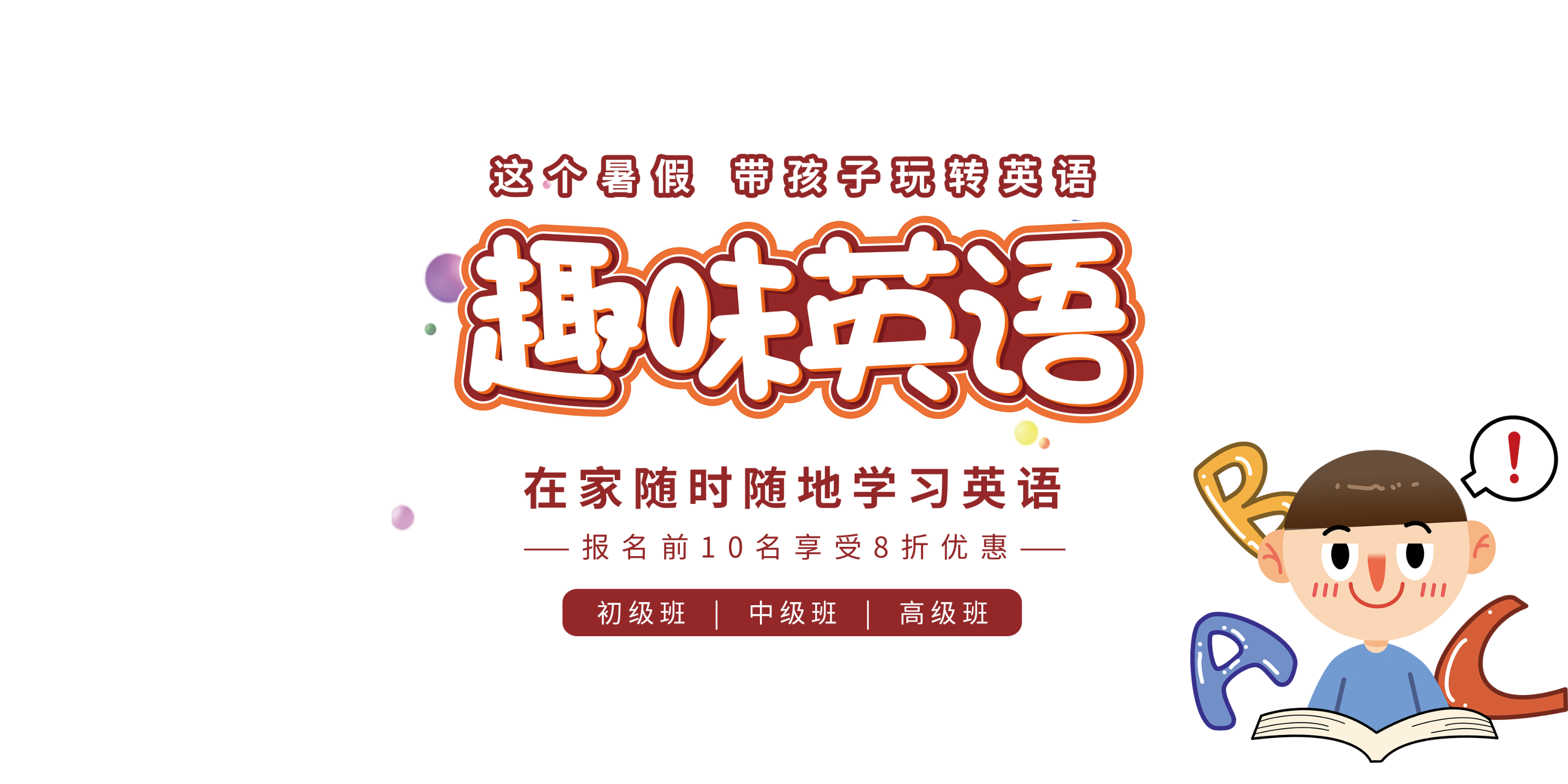 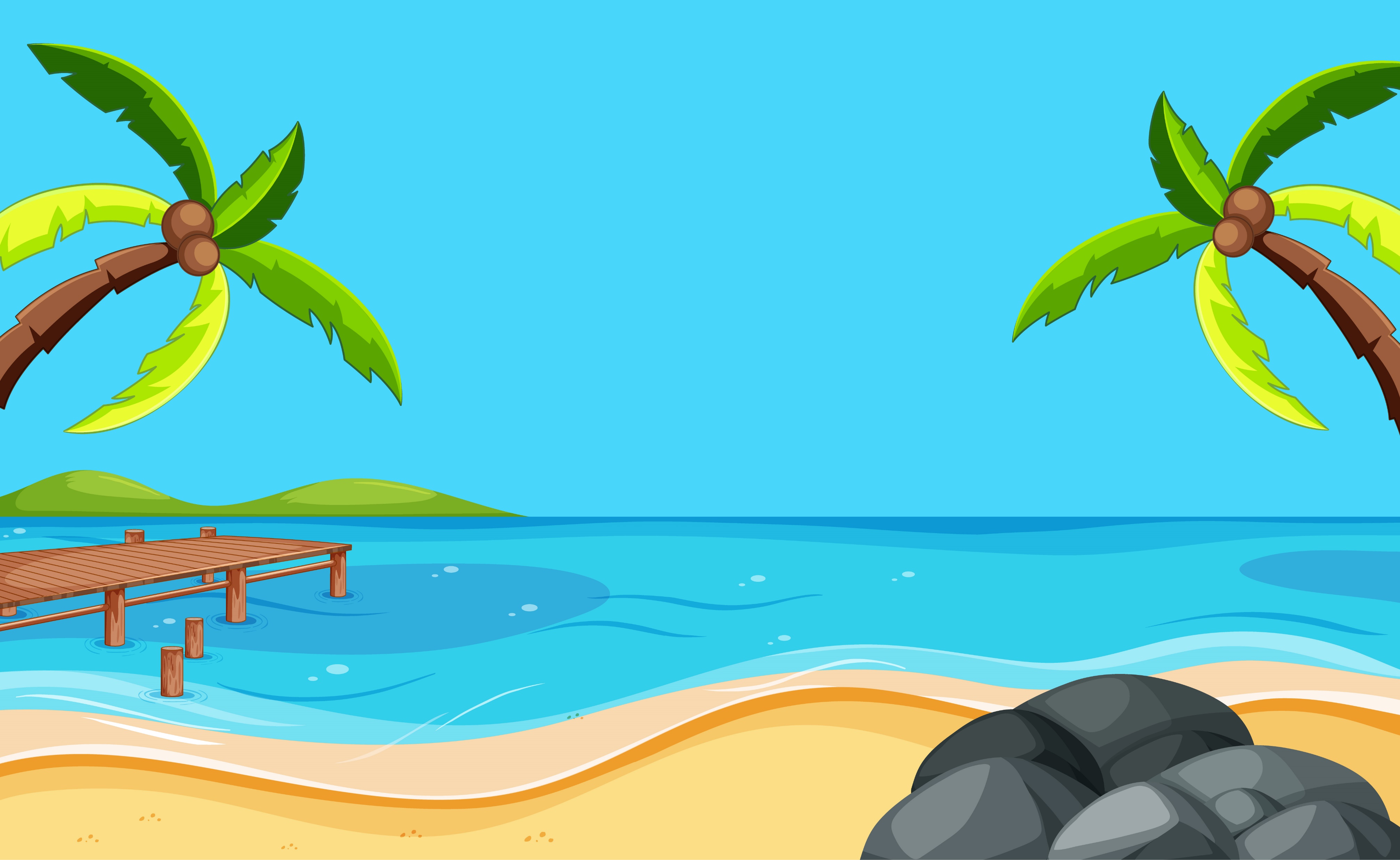 Đố bạn
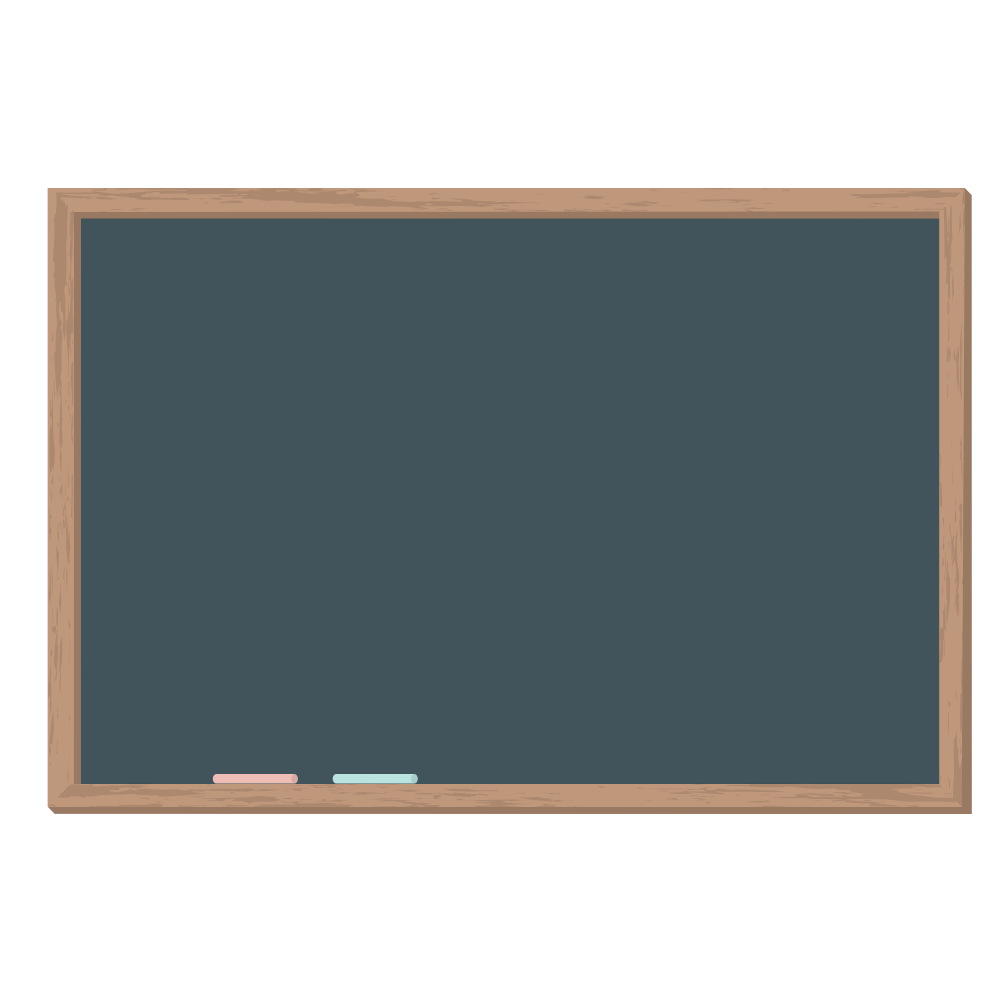 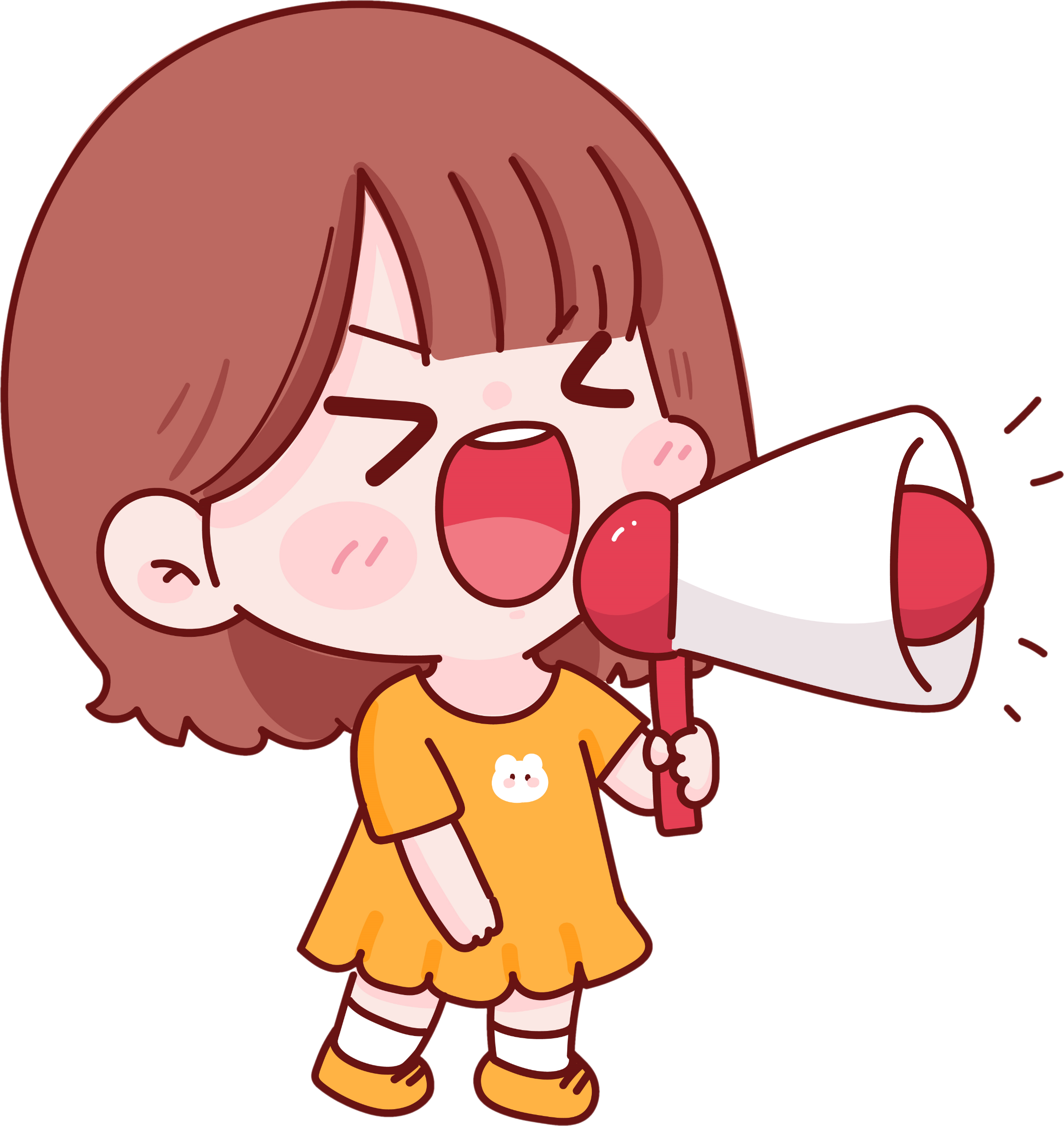 1 bạn nêu phép nhân một số tự nhiên với 10, 100, 1000,… và đố các bạn trong lớp nhẩm và nêu nhanh kết quả.
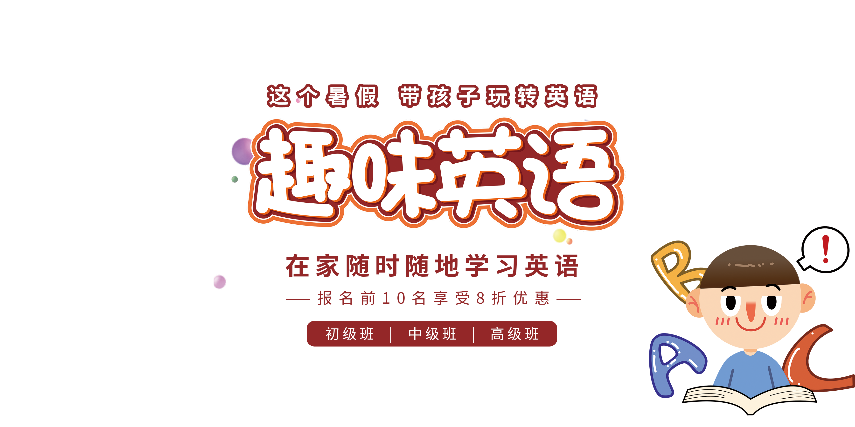 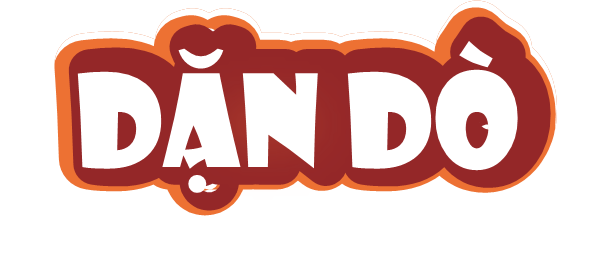 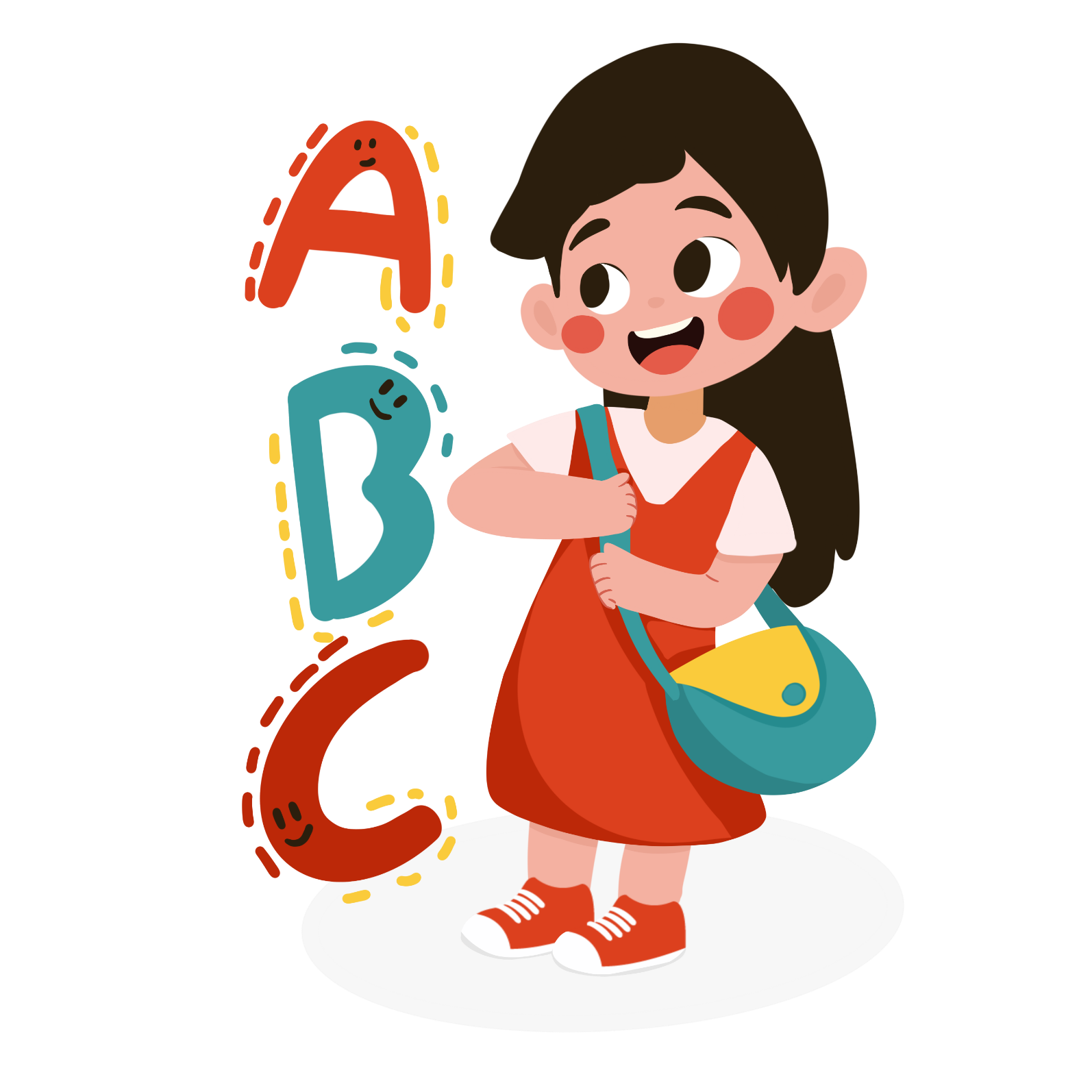 - Chia sẻ bài học với người thân.
Chuẩn bị bài mới
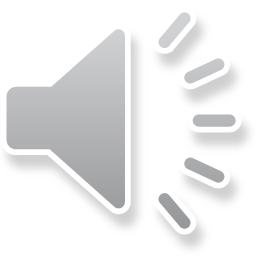 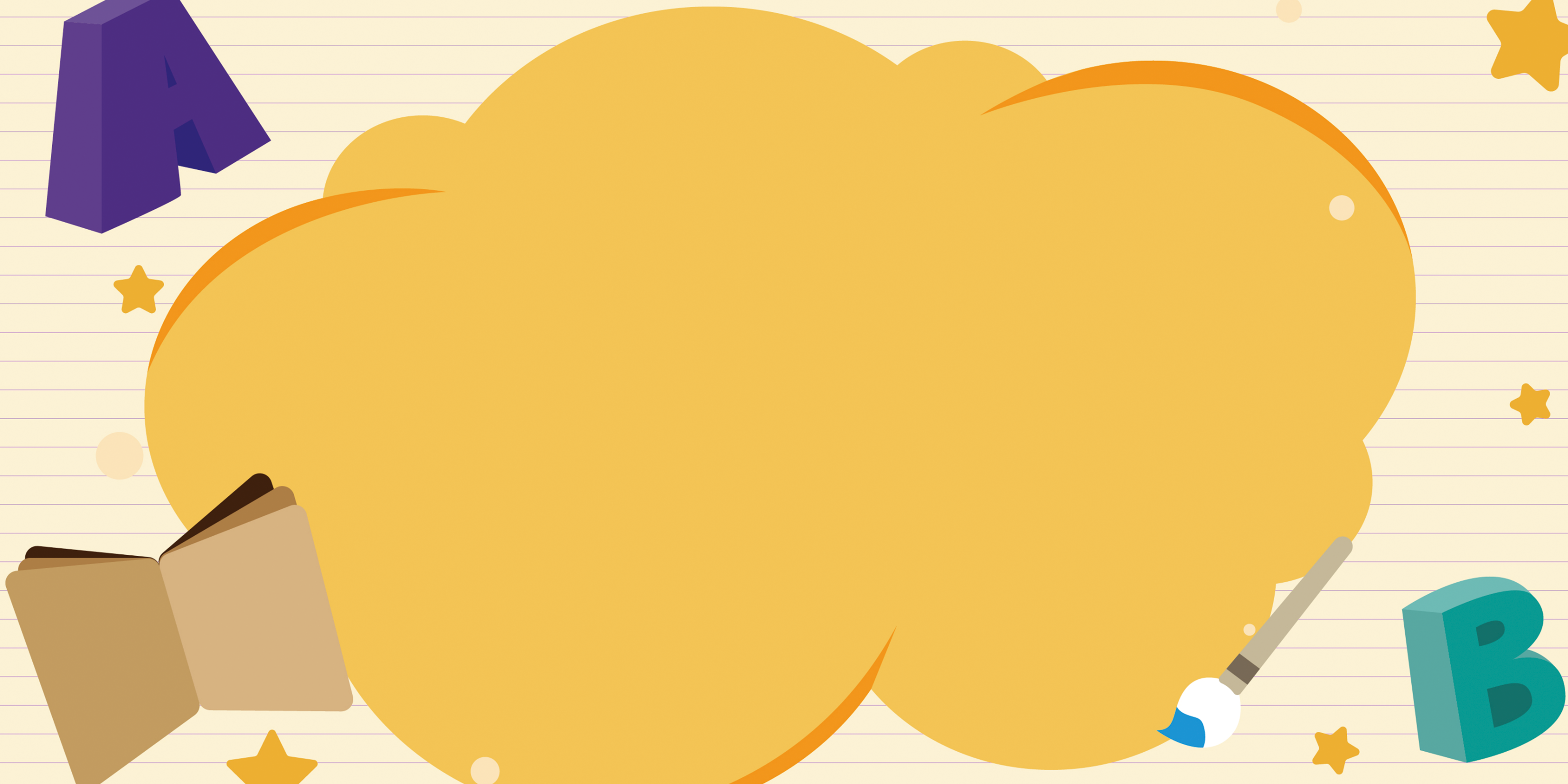 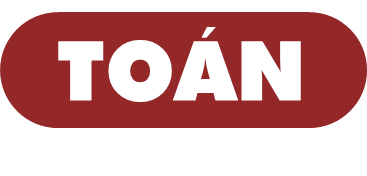 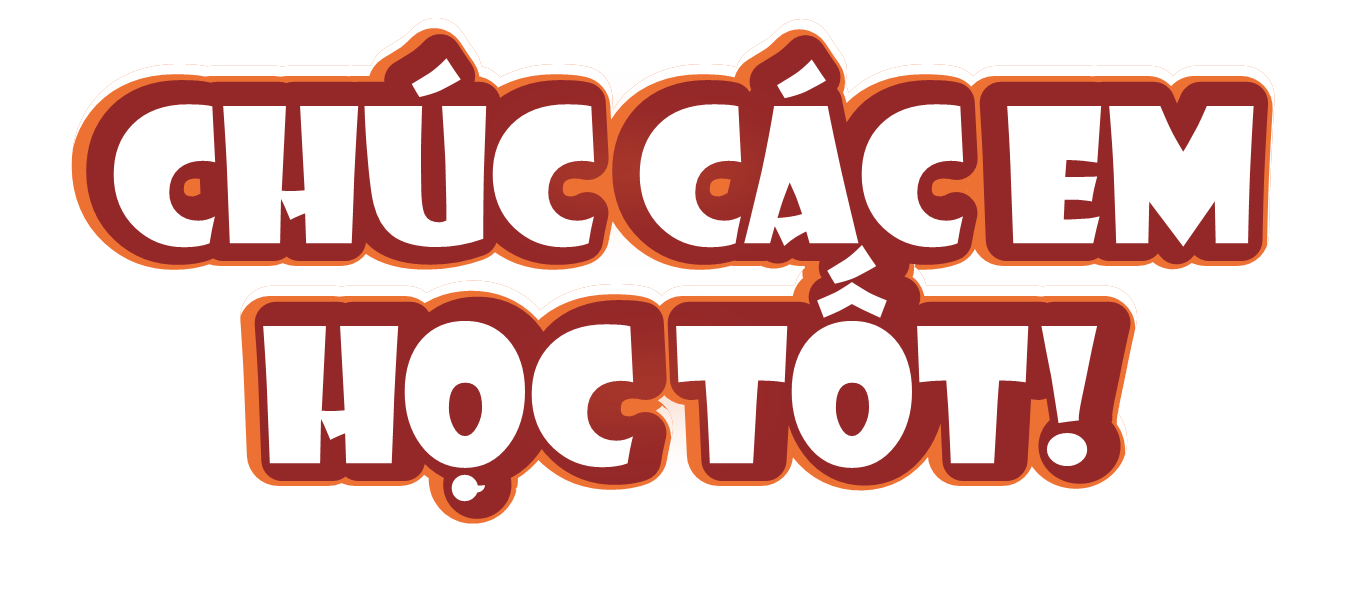 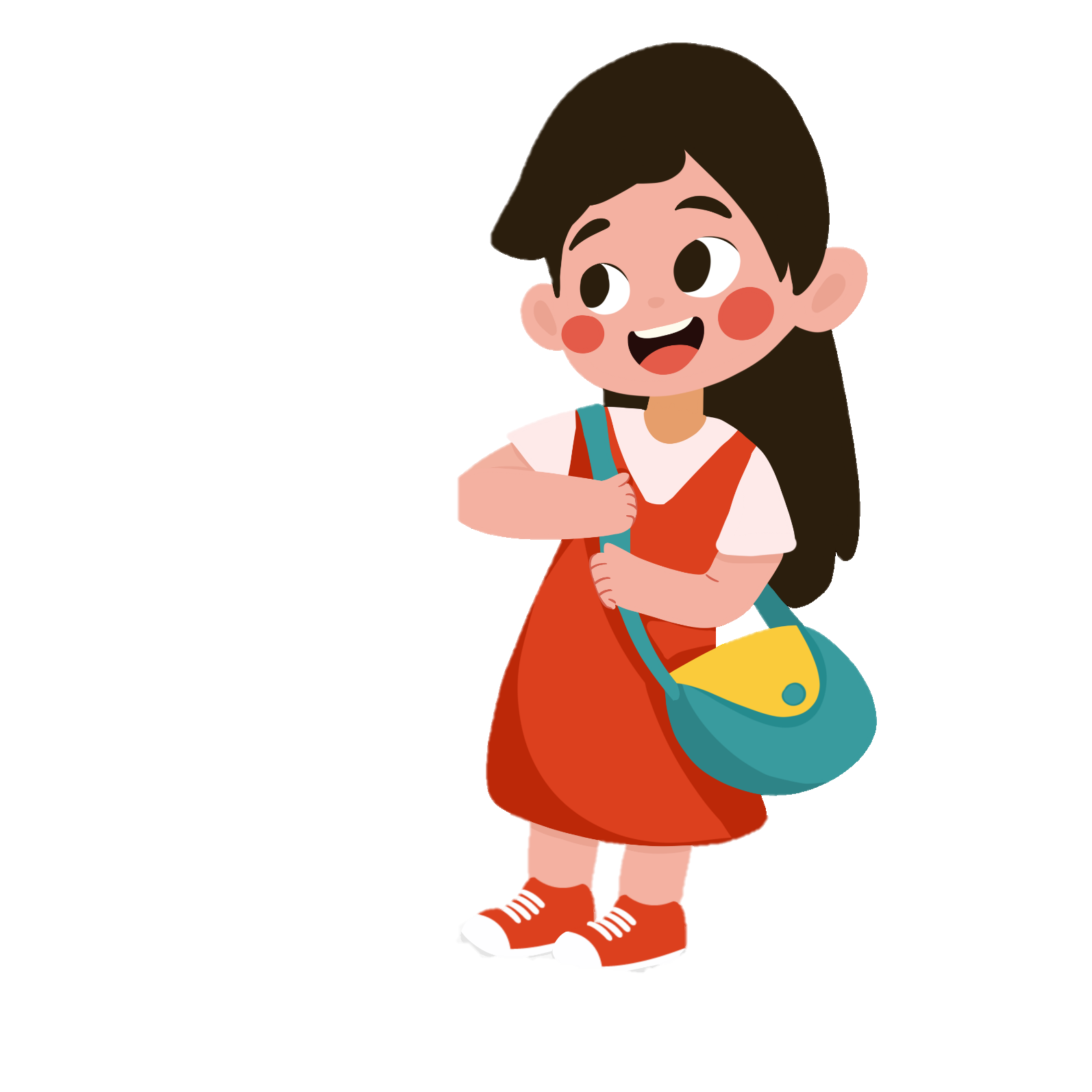 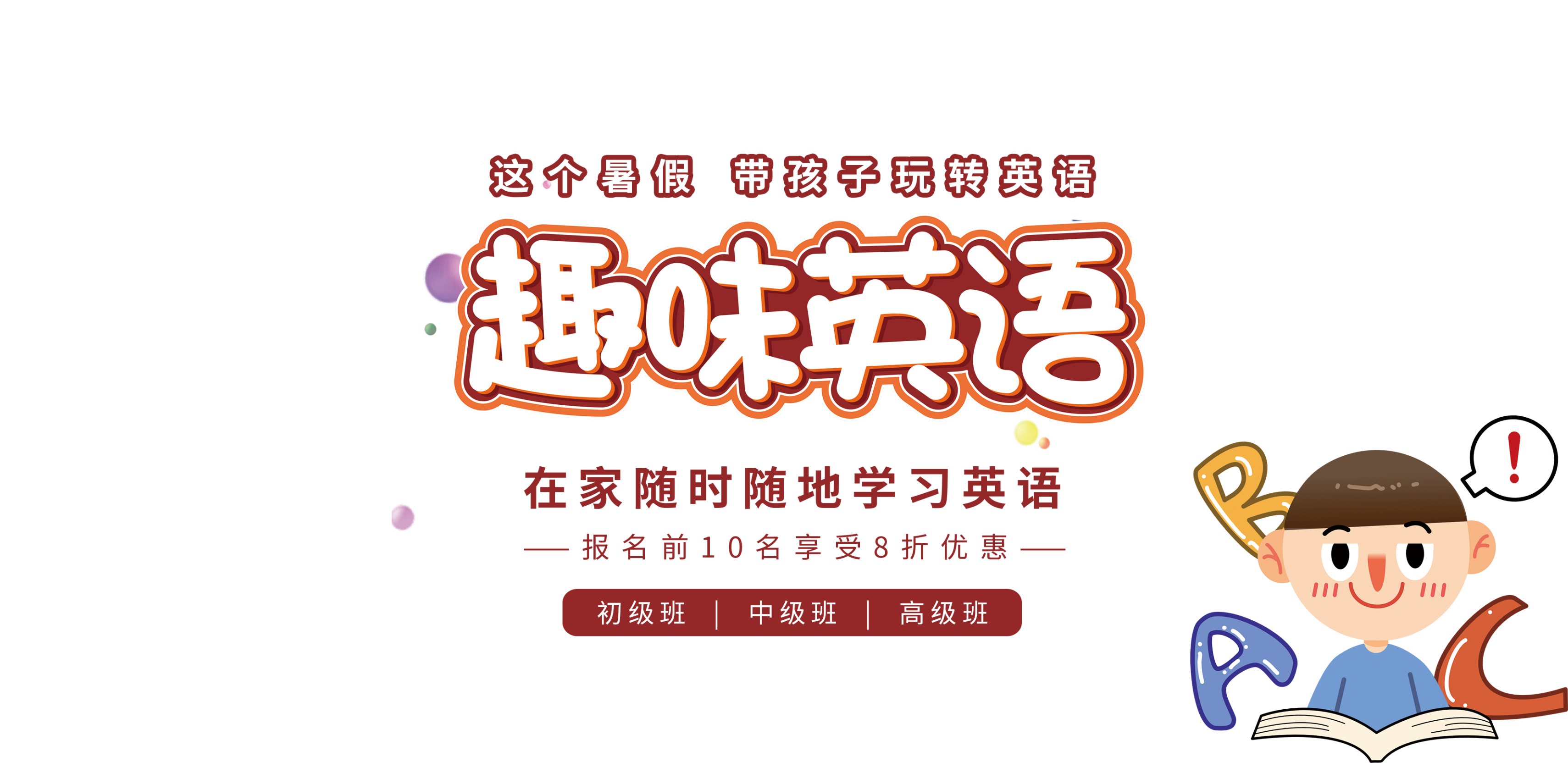